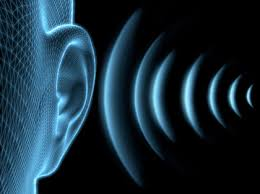 SESİN SÜRATİ
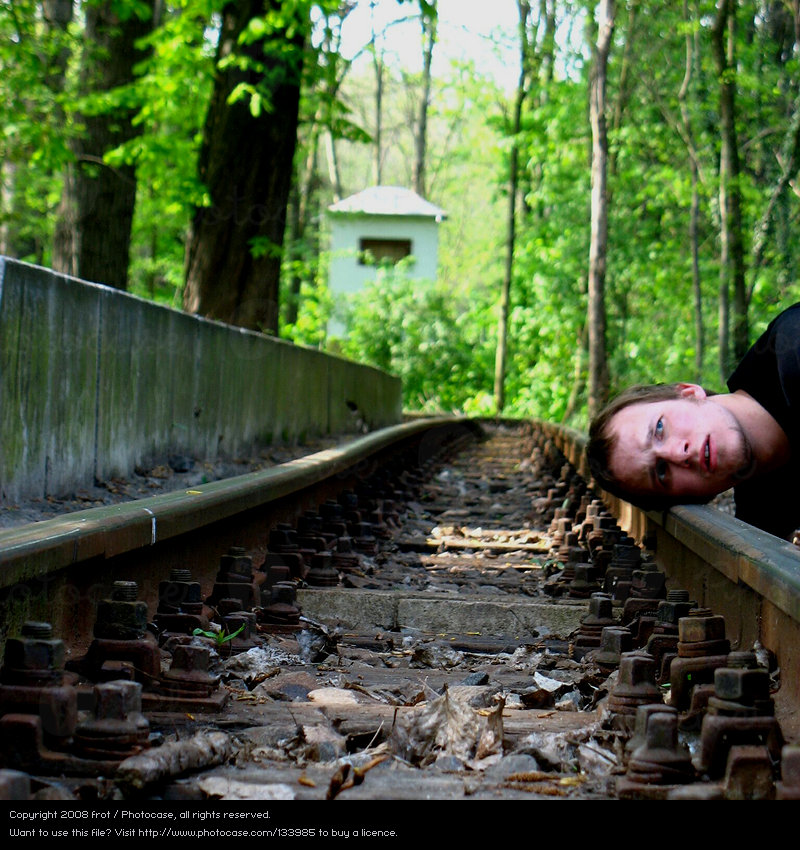 Bu adam trenin gelişini daha önceden anlayabilir mi?
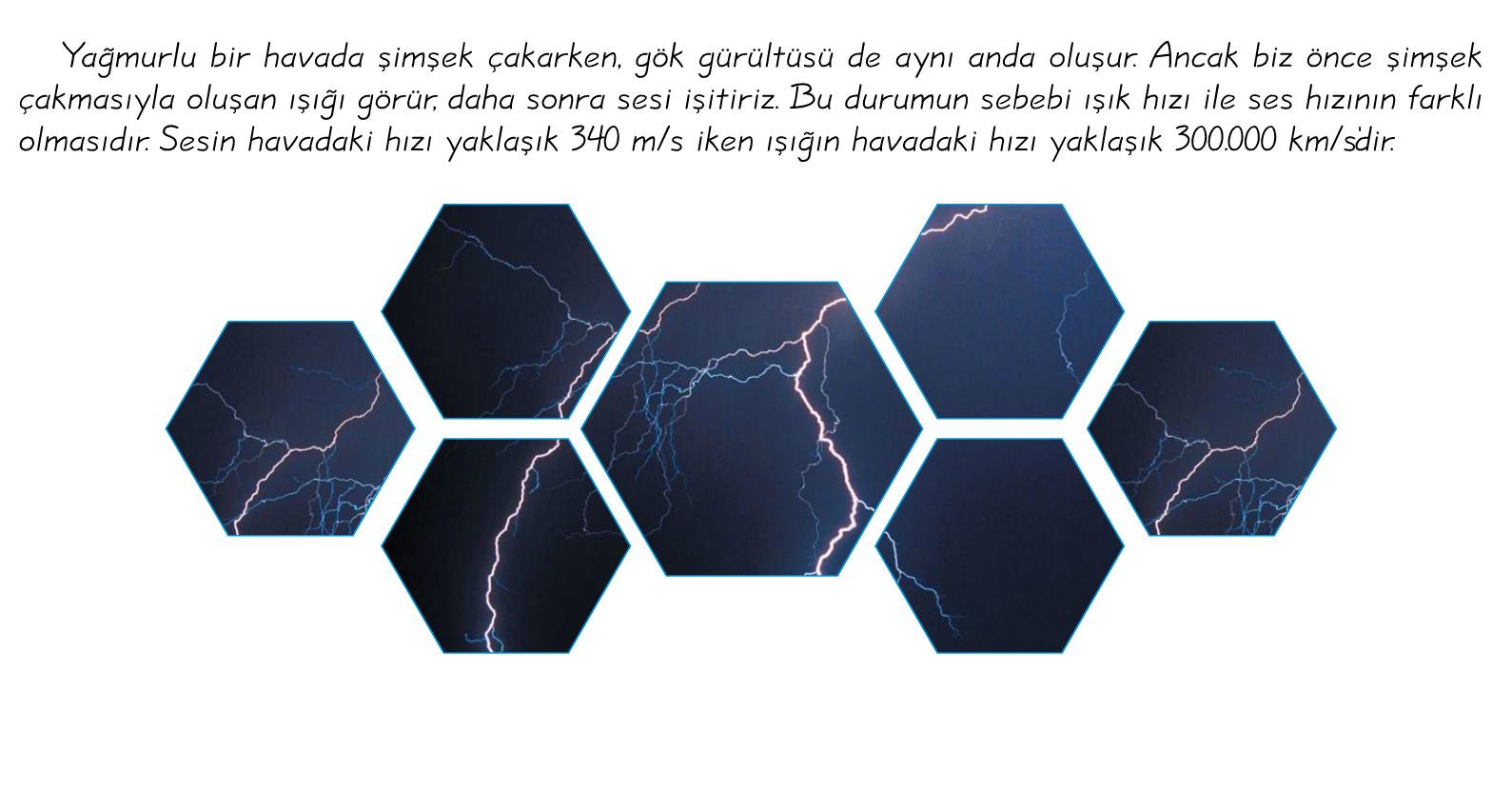 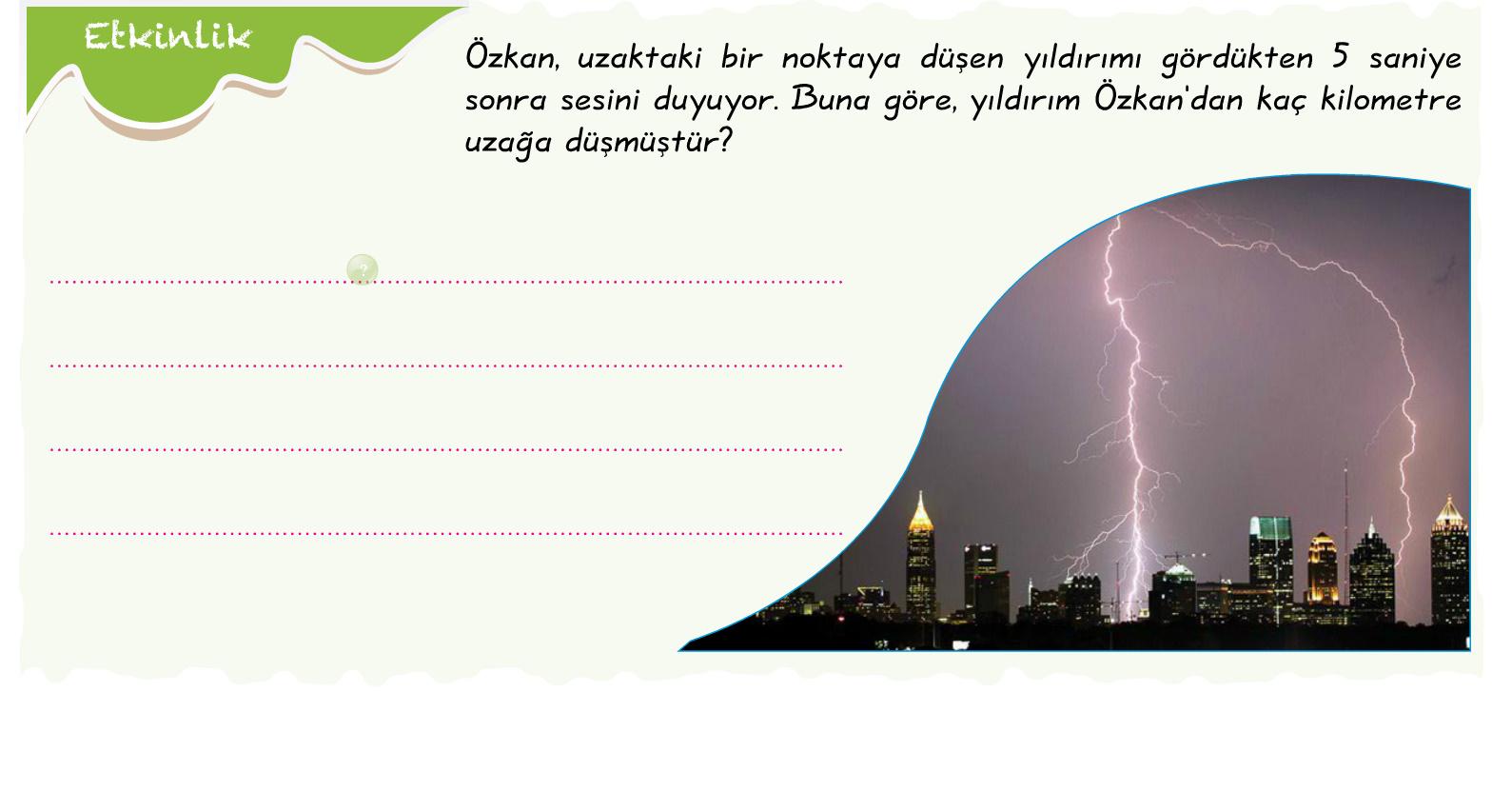 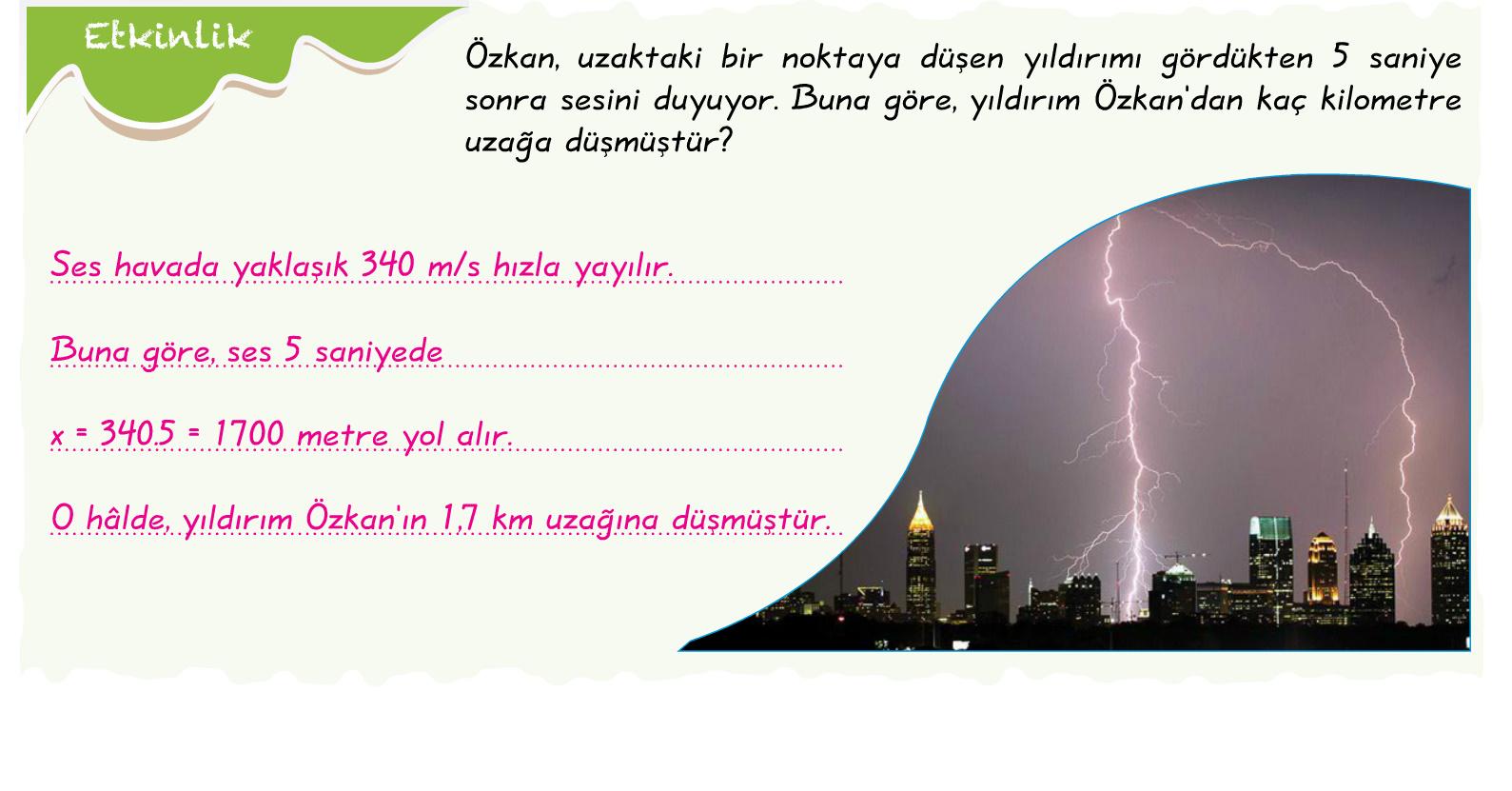 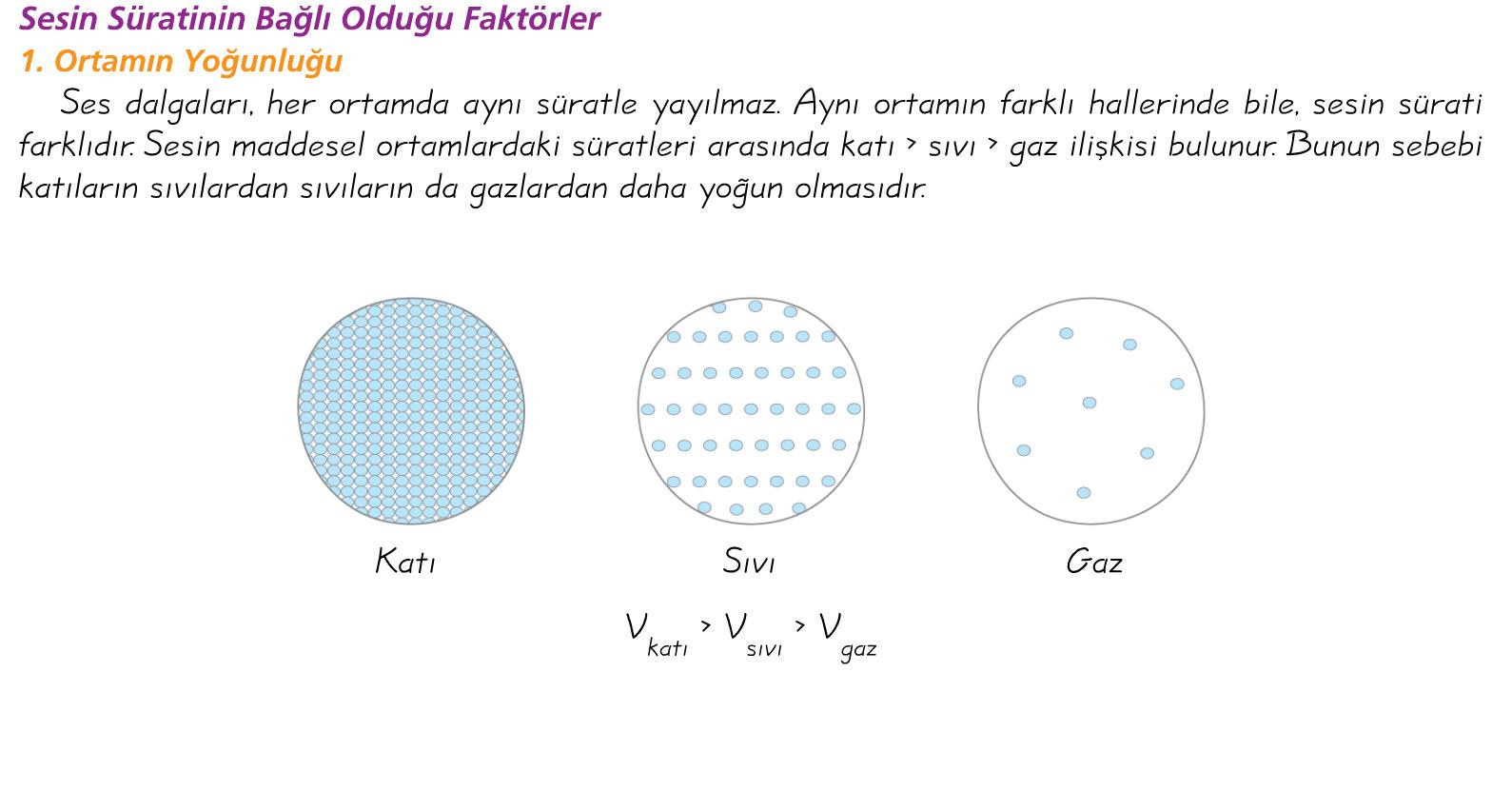 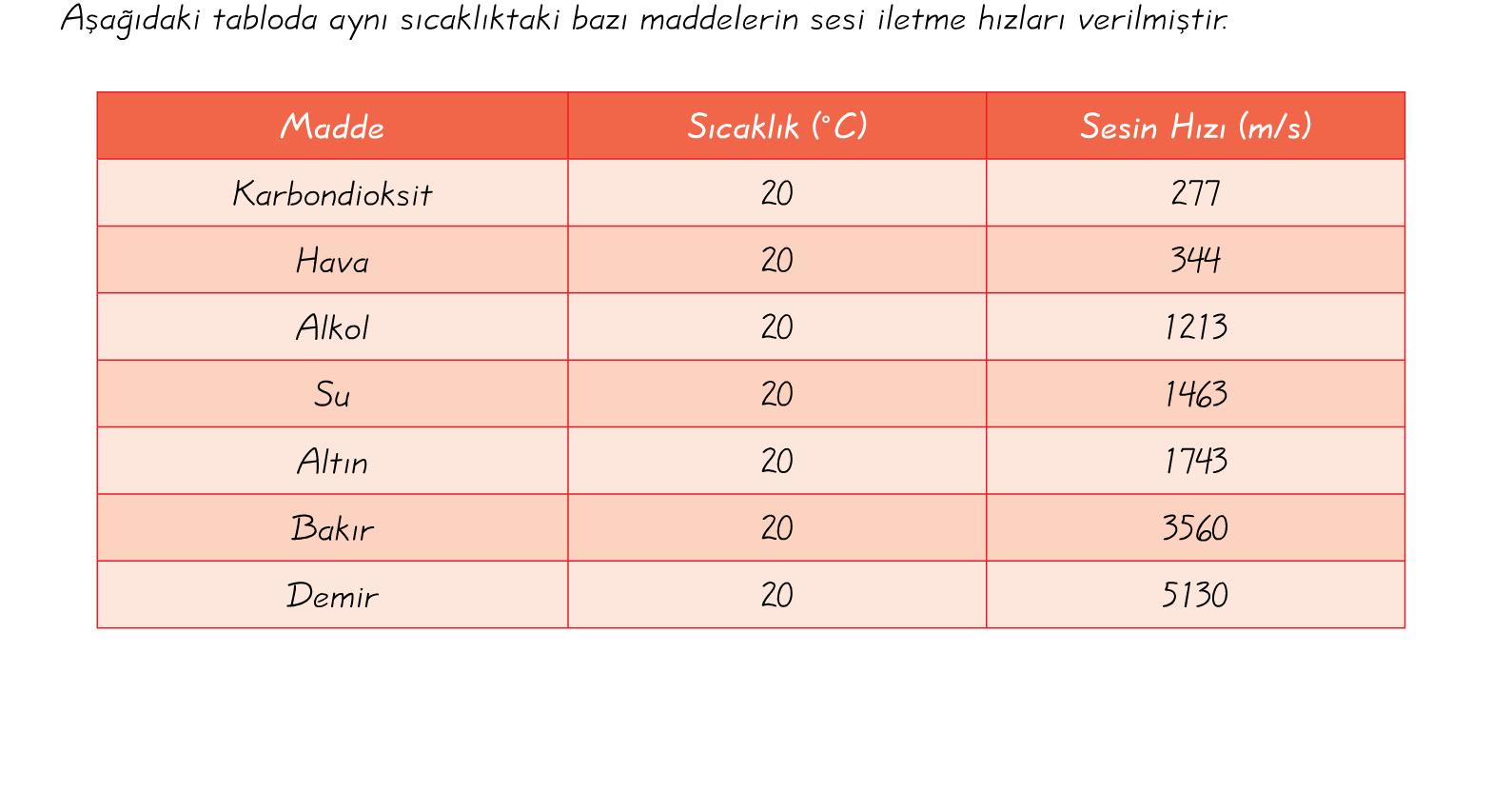 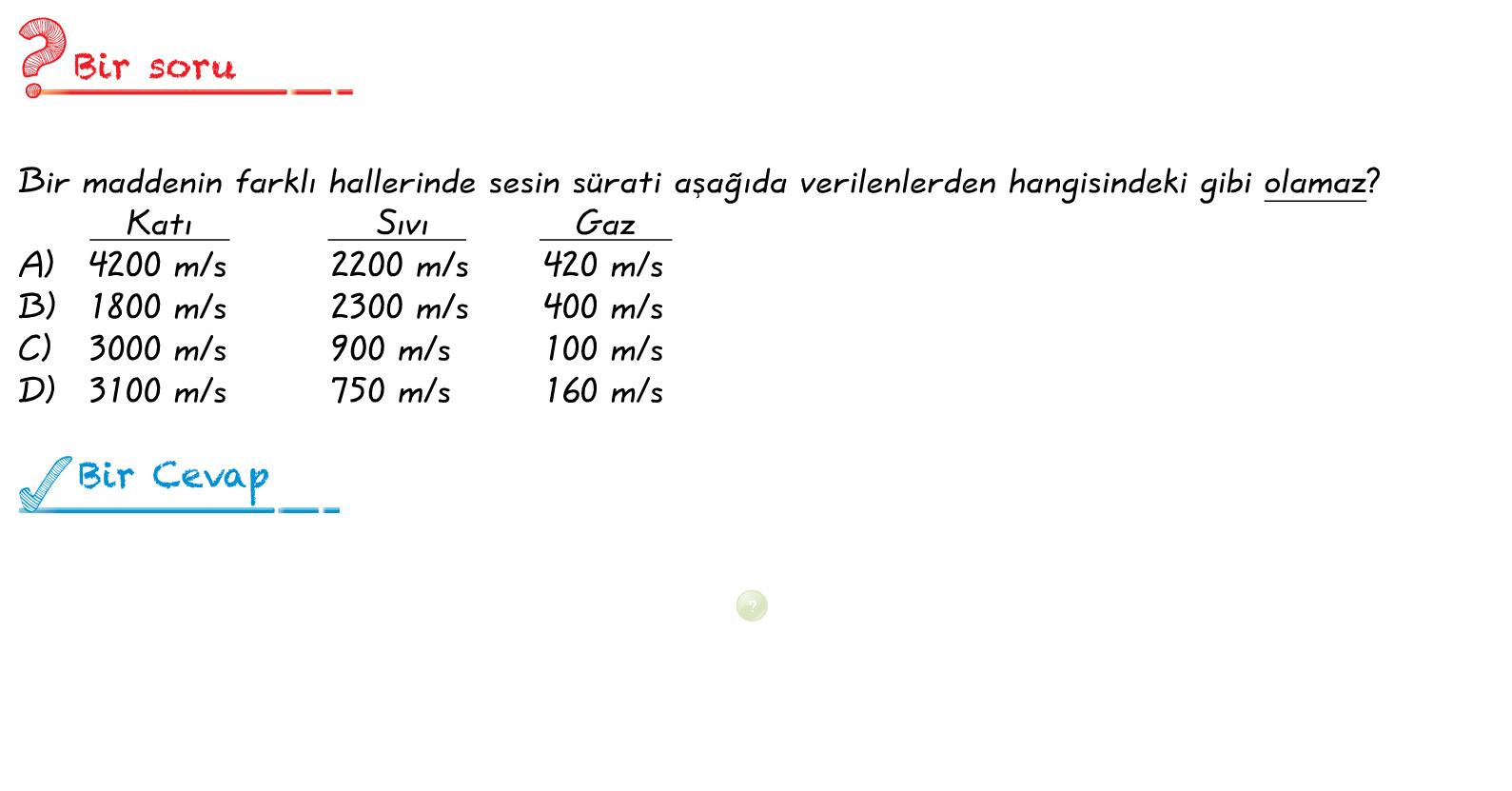 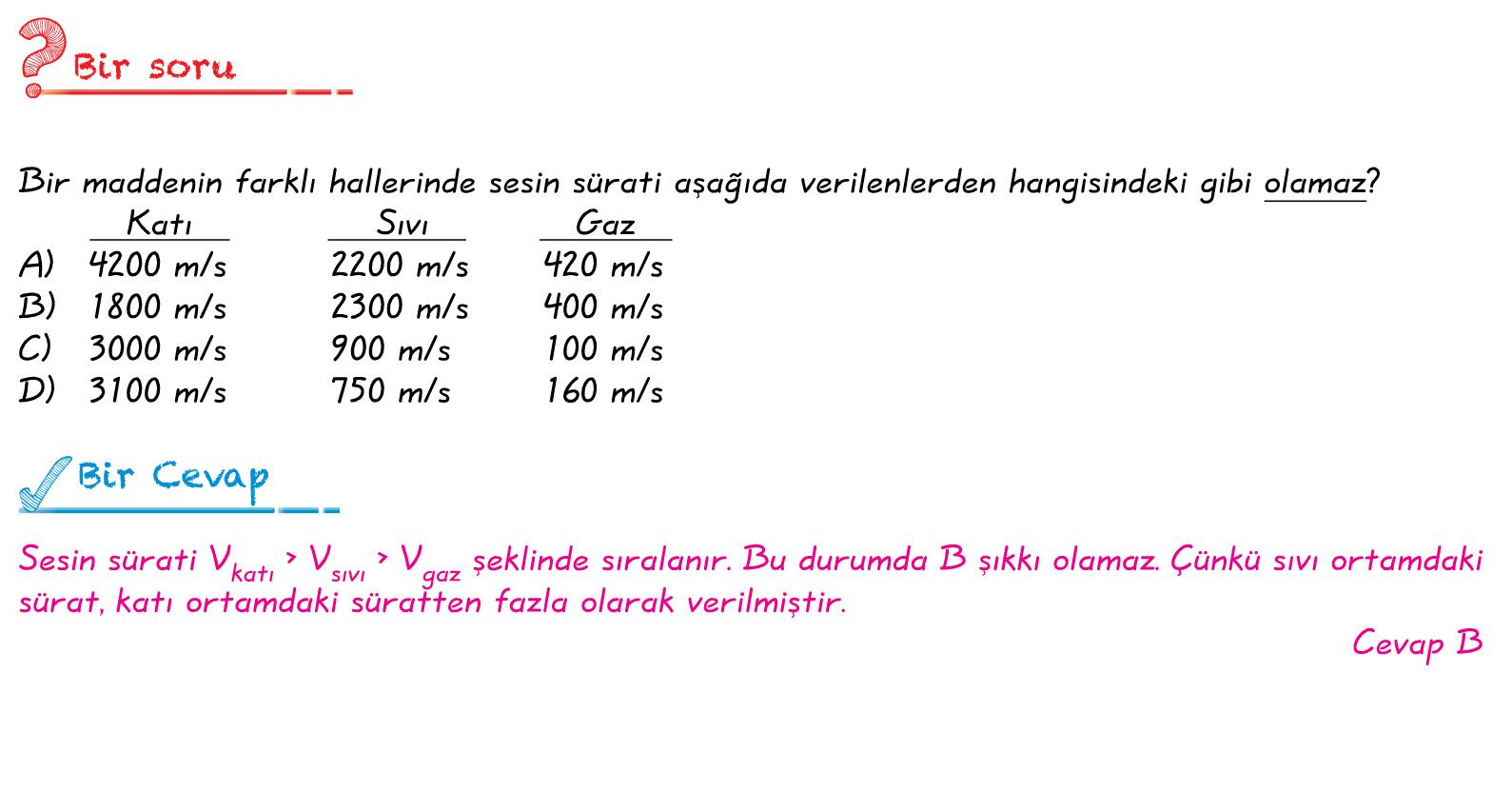 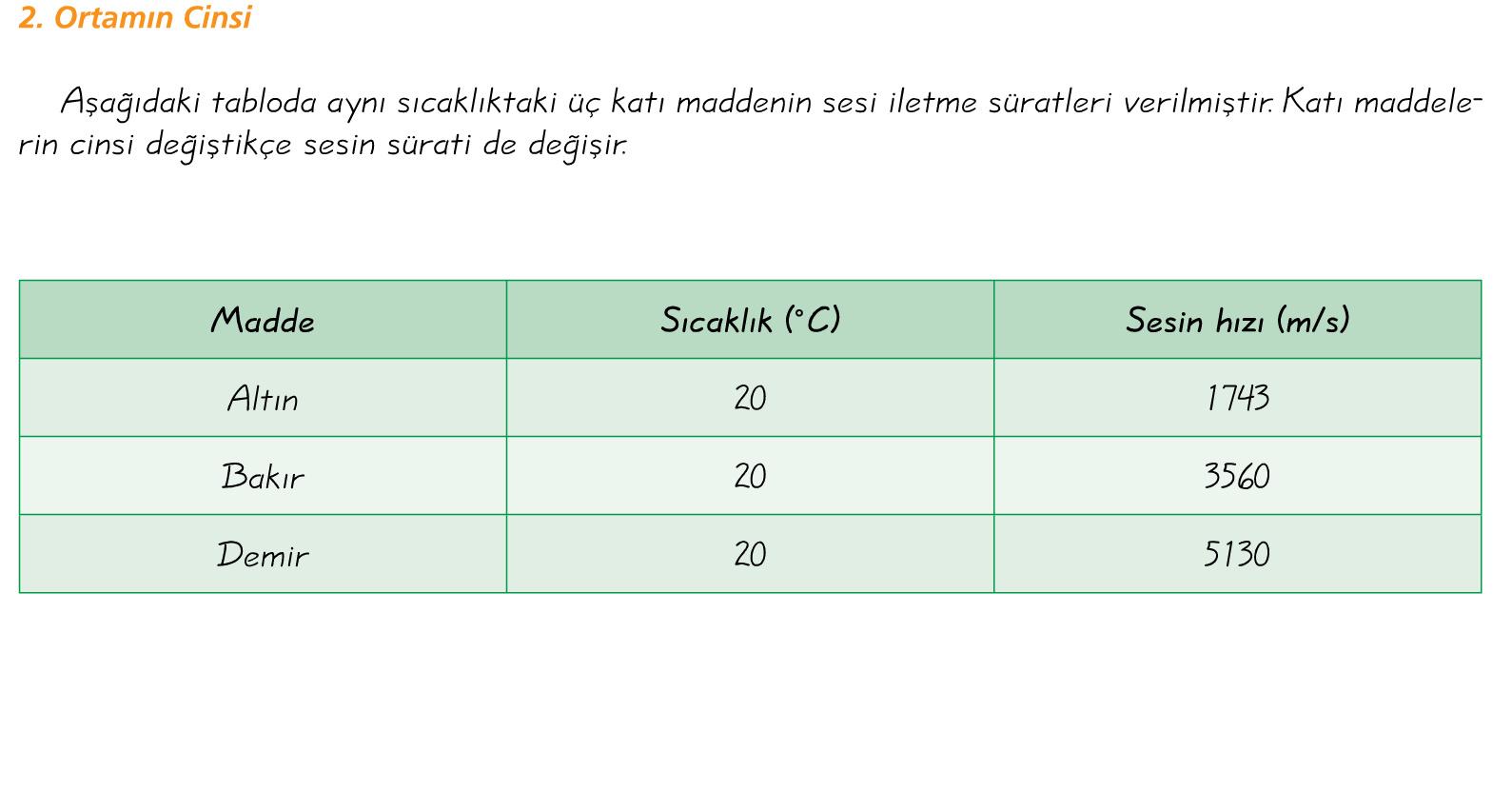 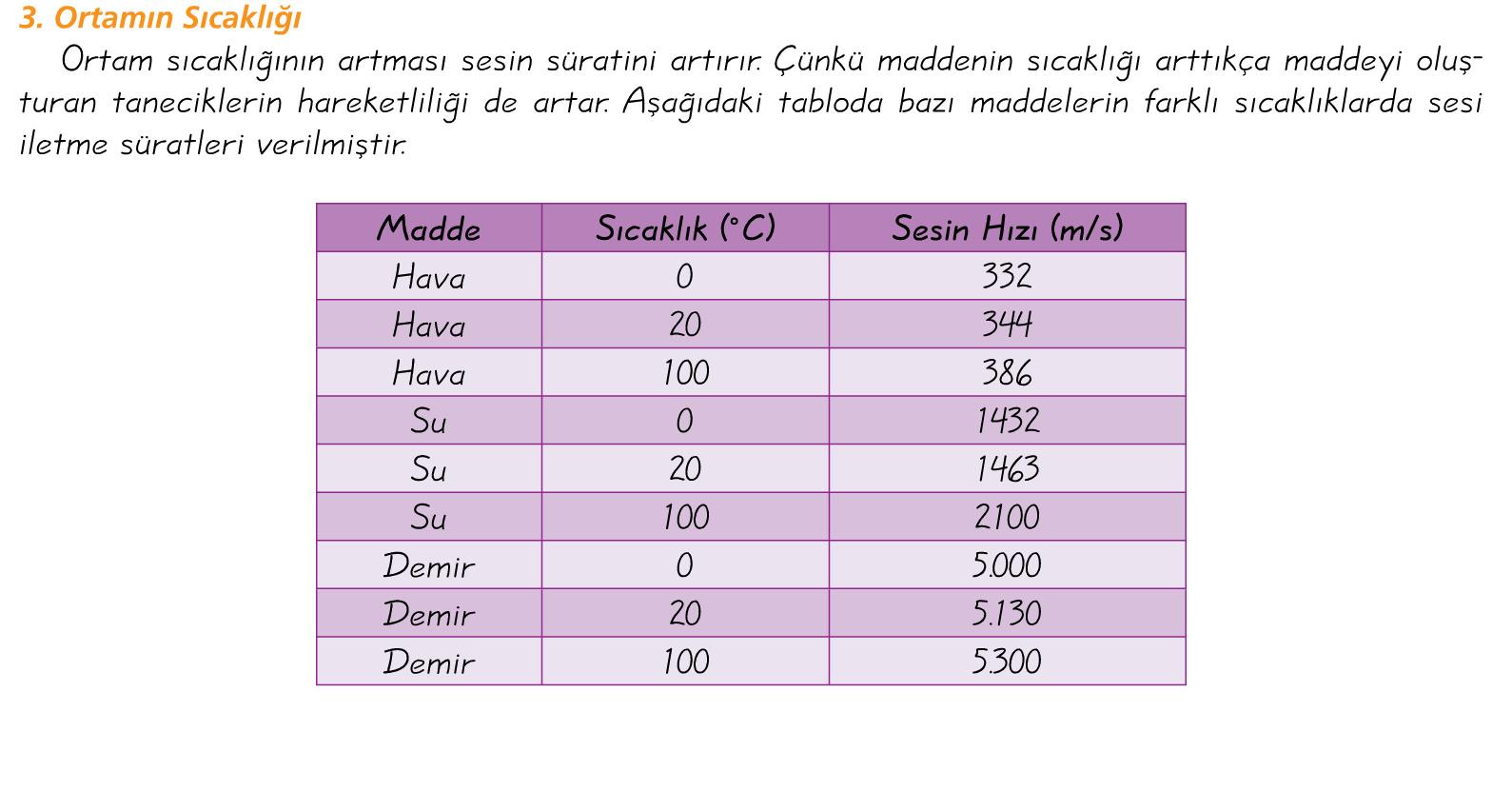 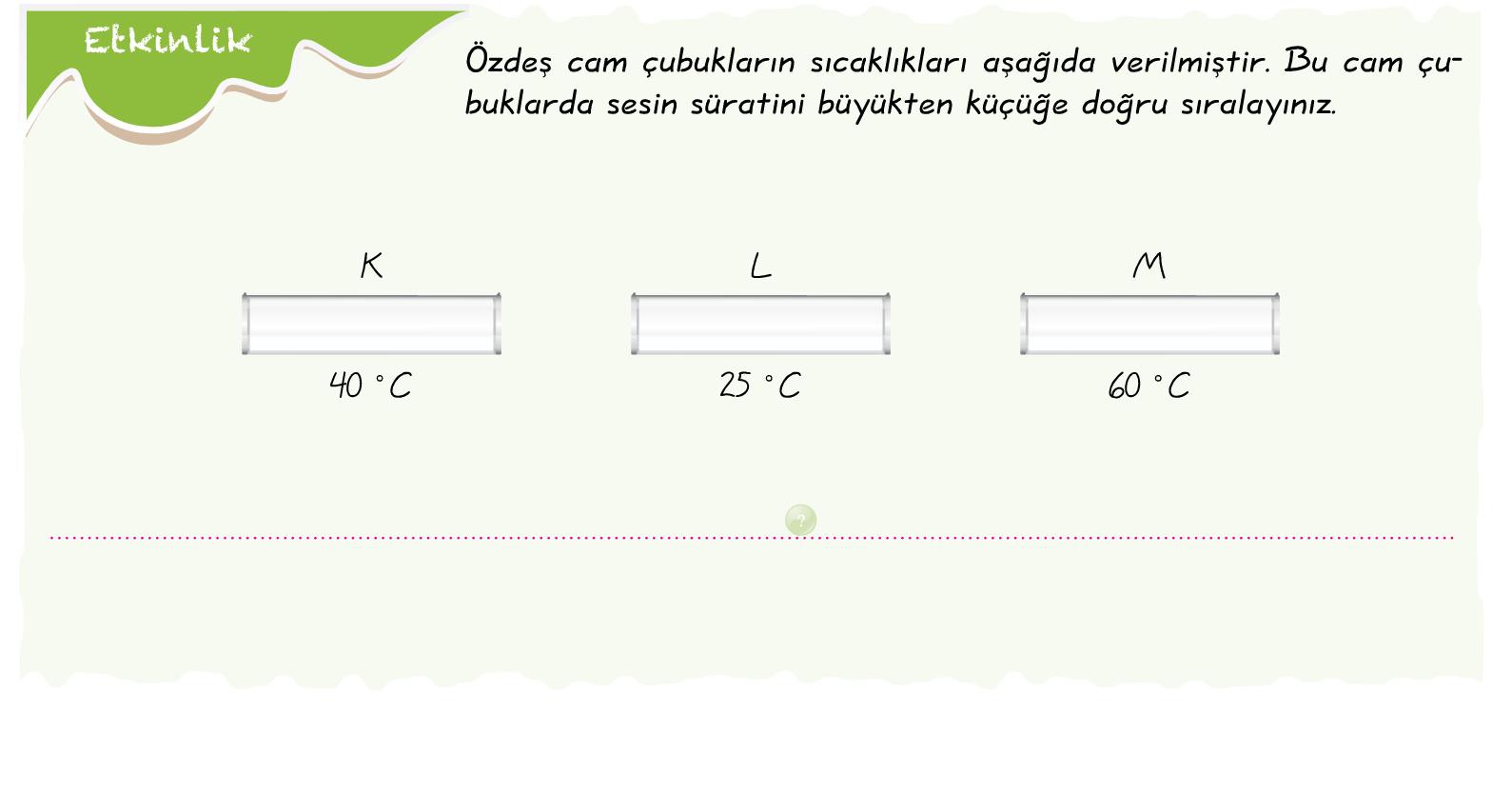 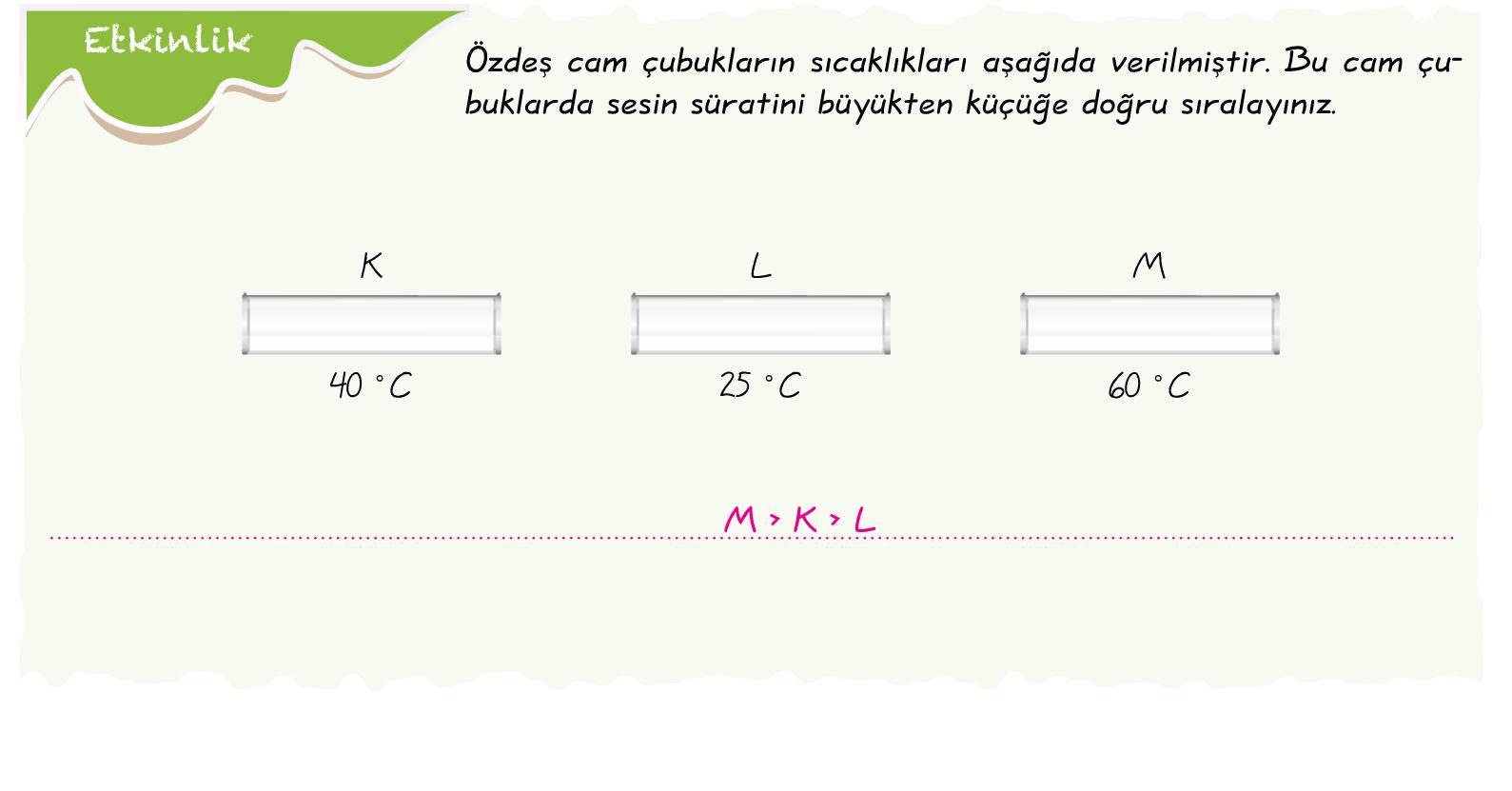 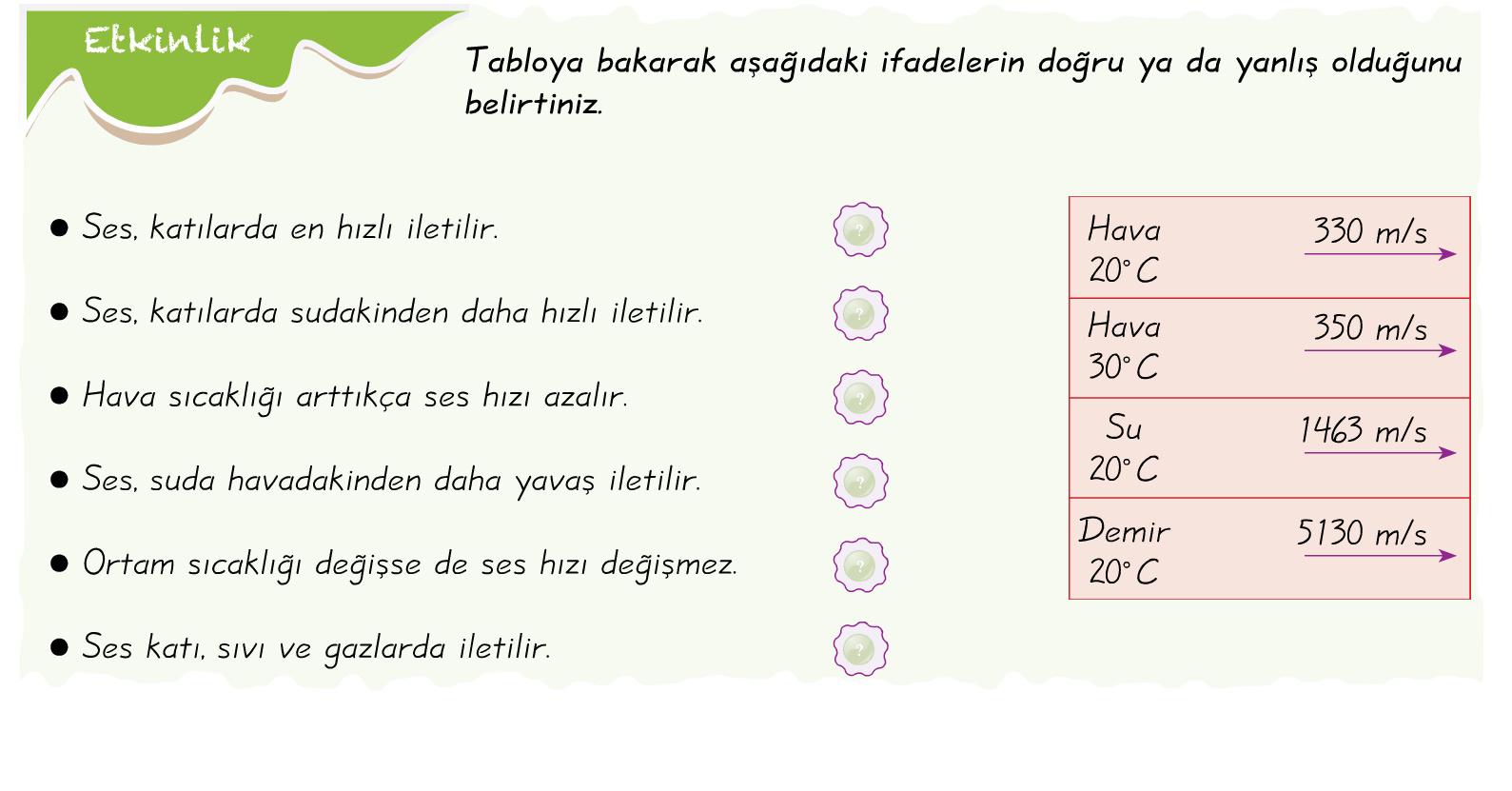 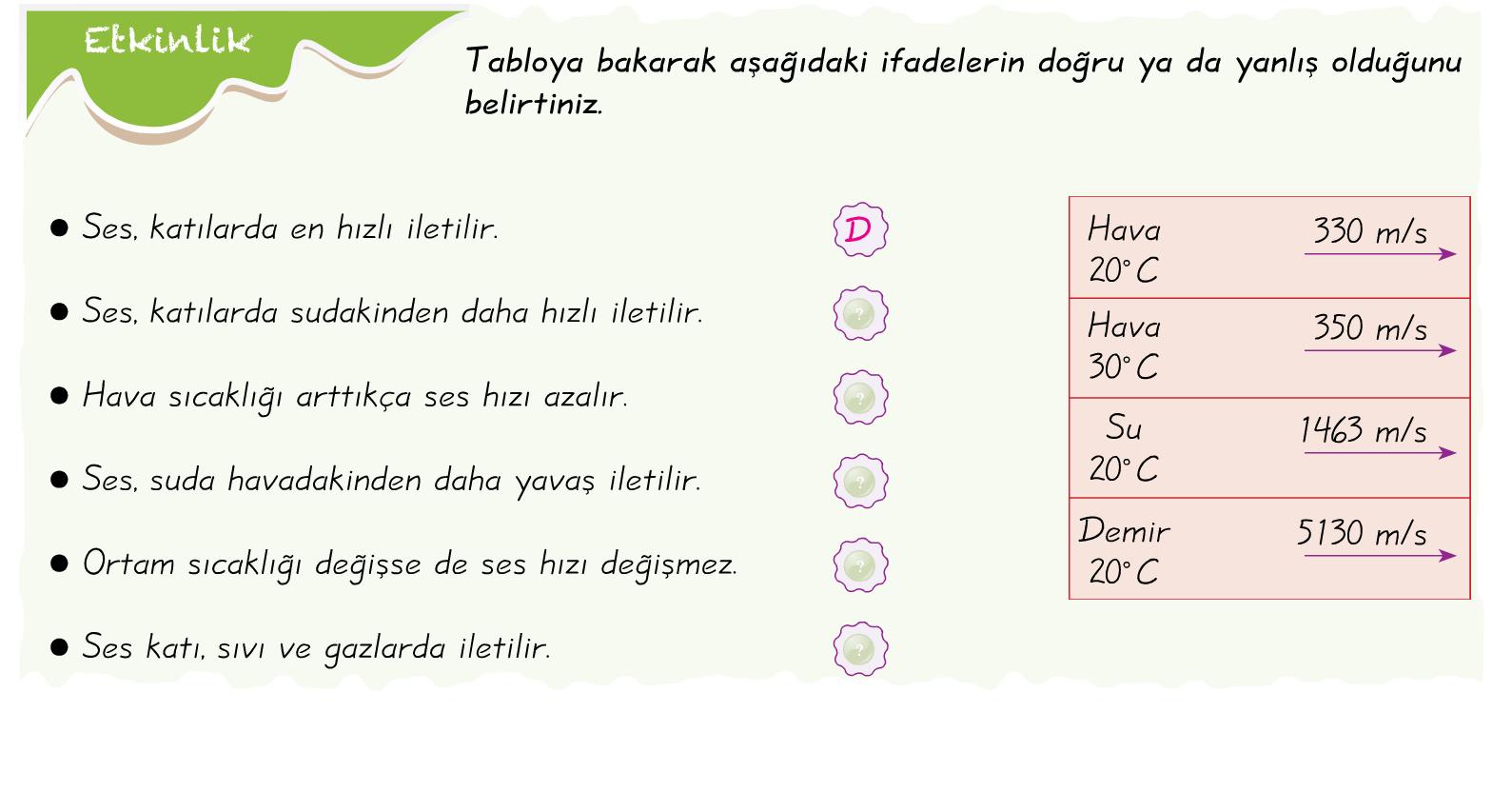 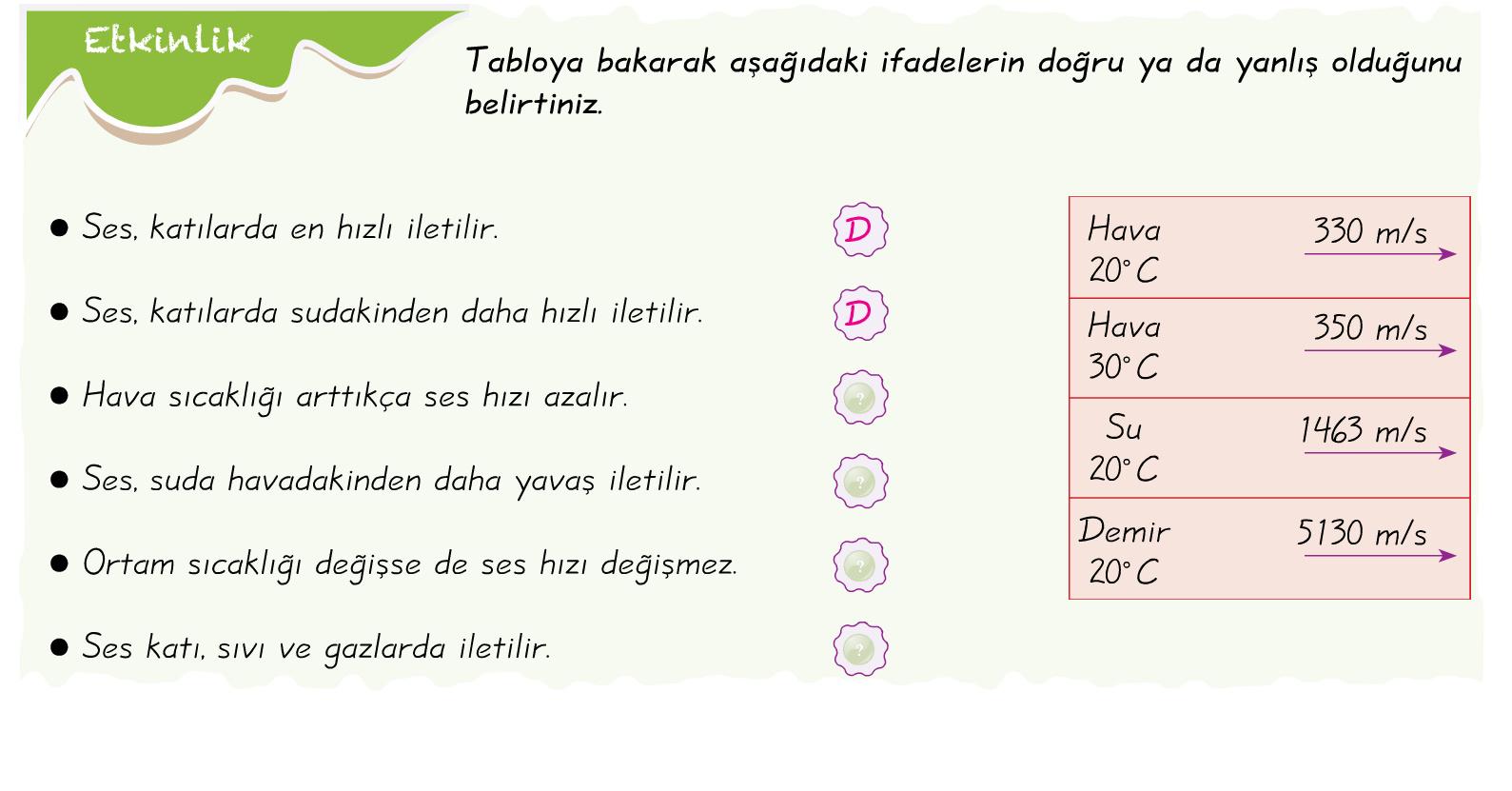 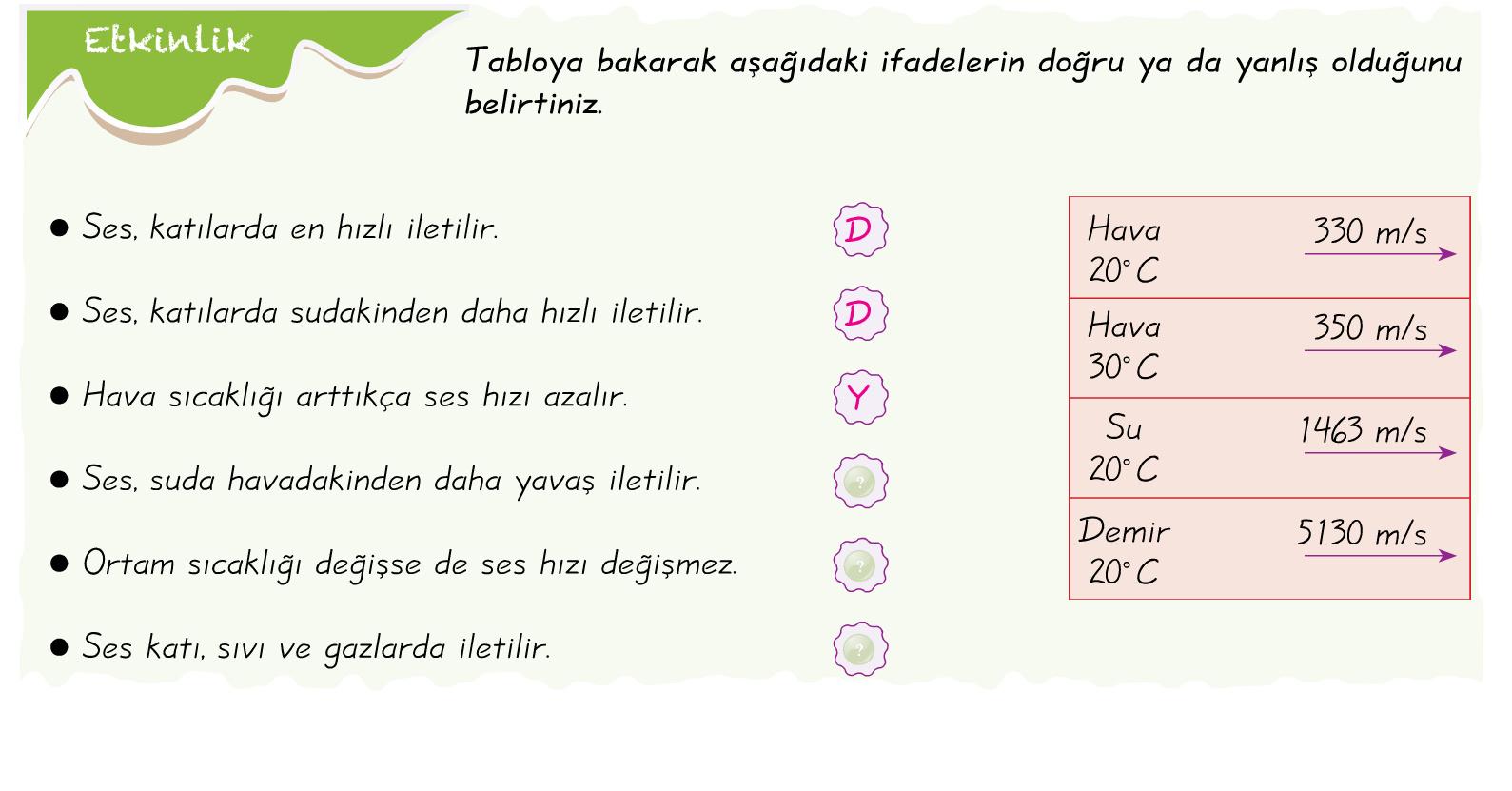 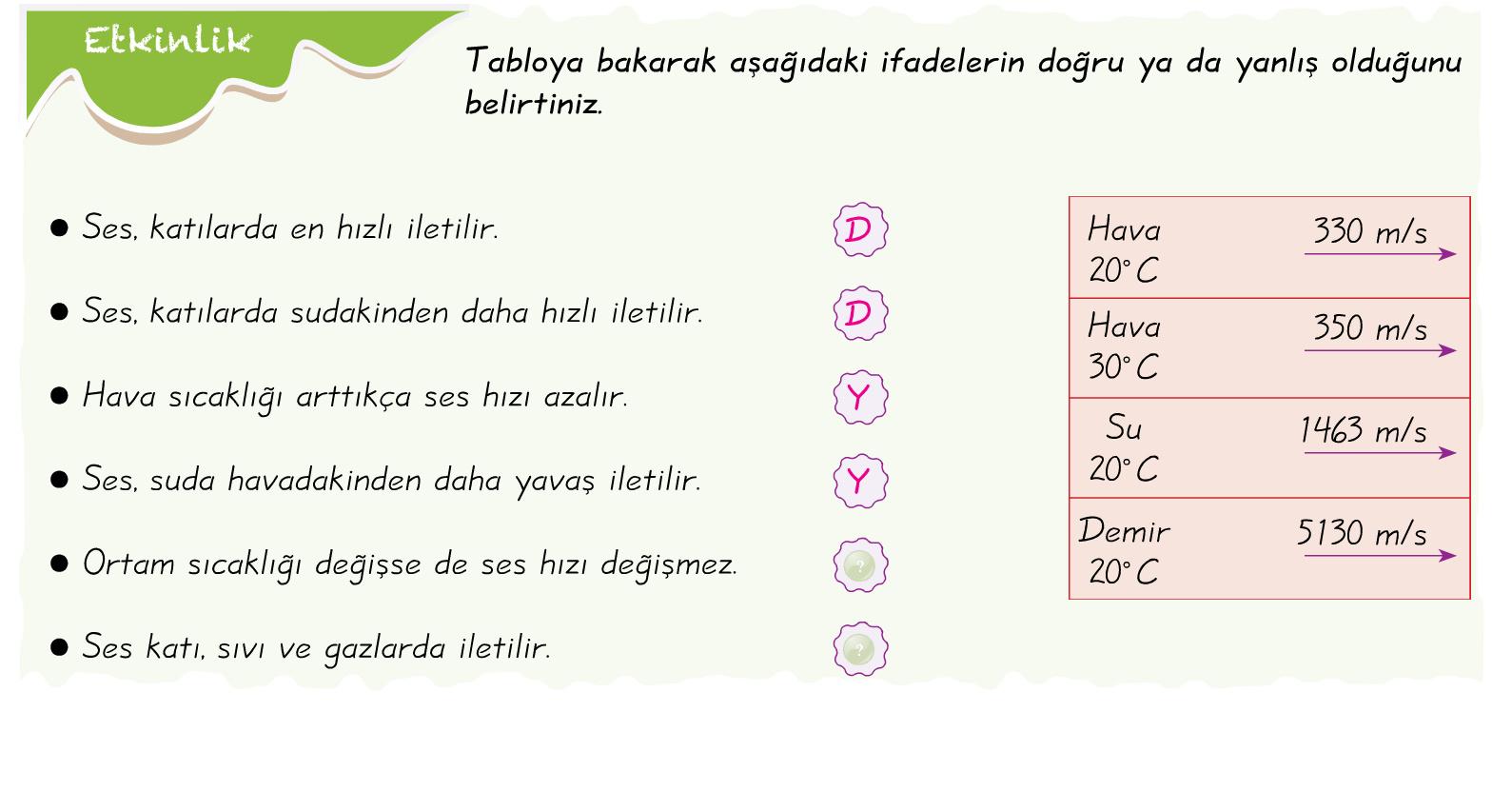 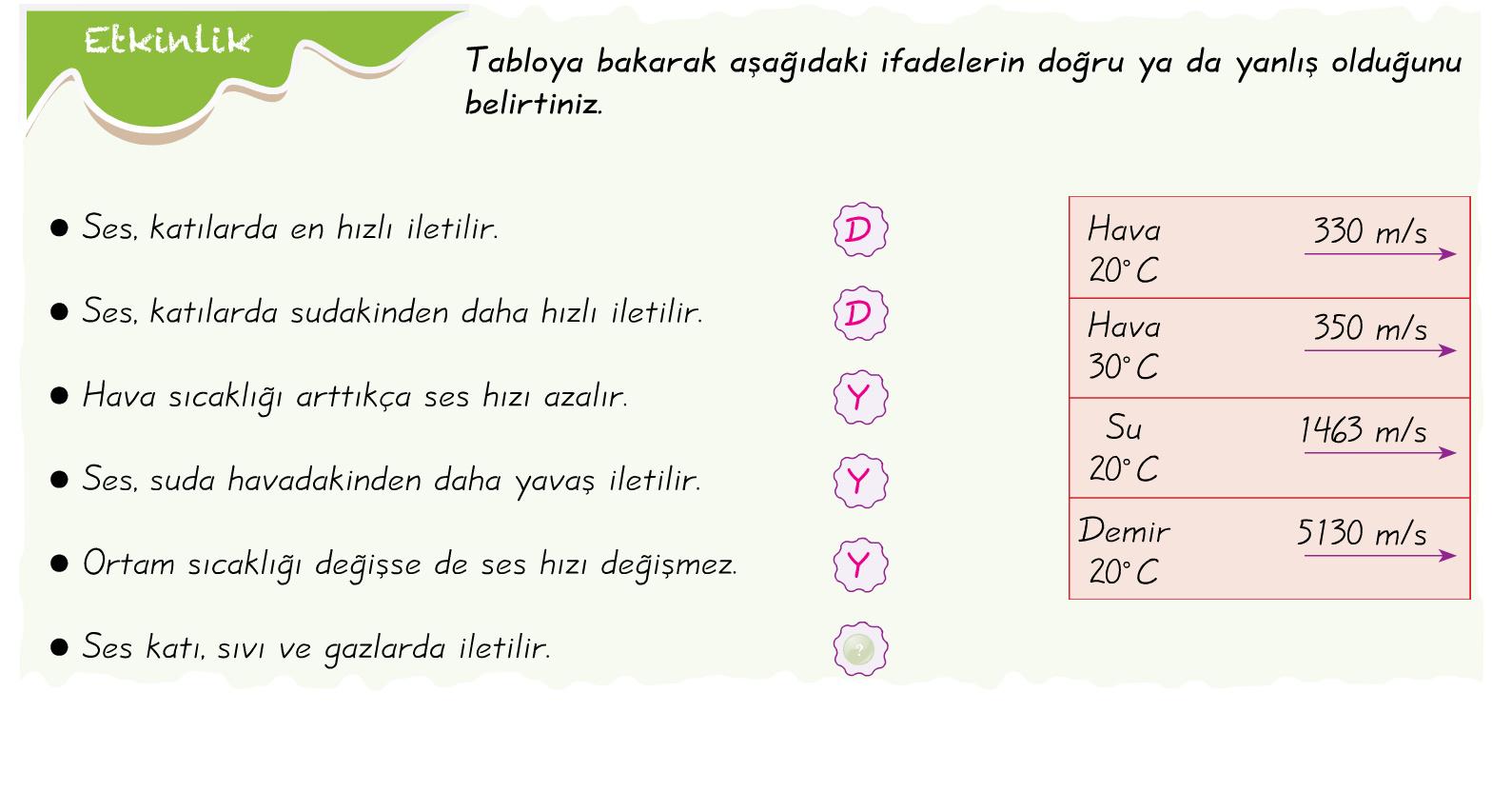 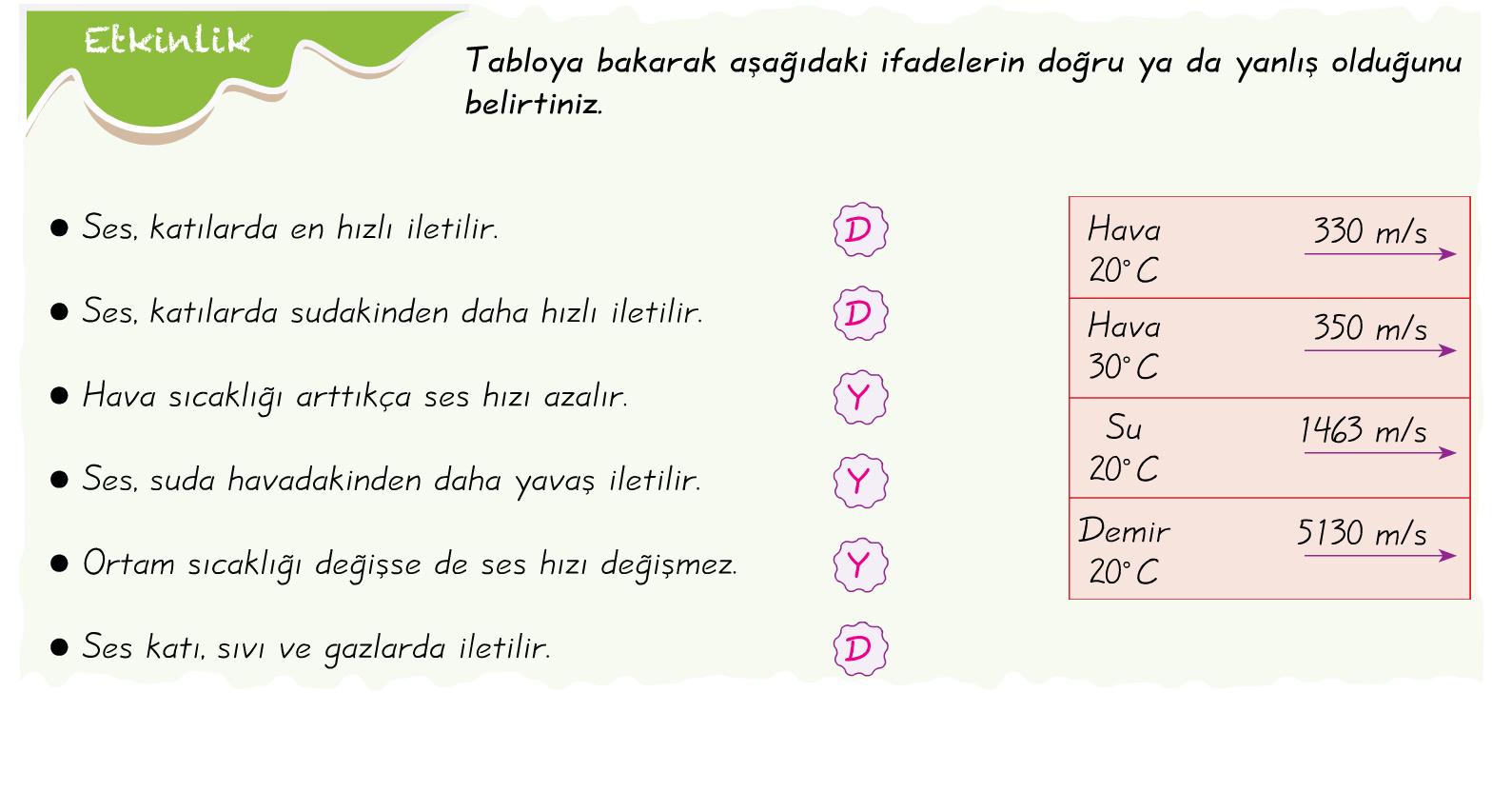 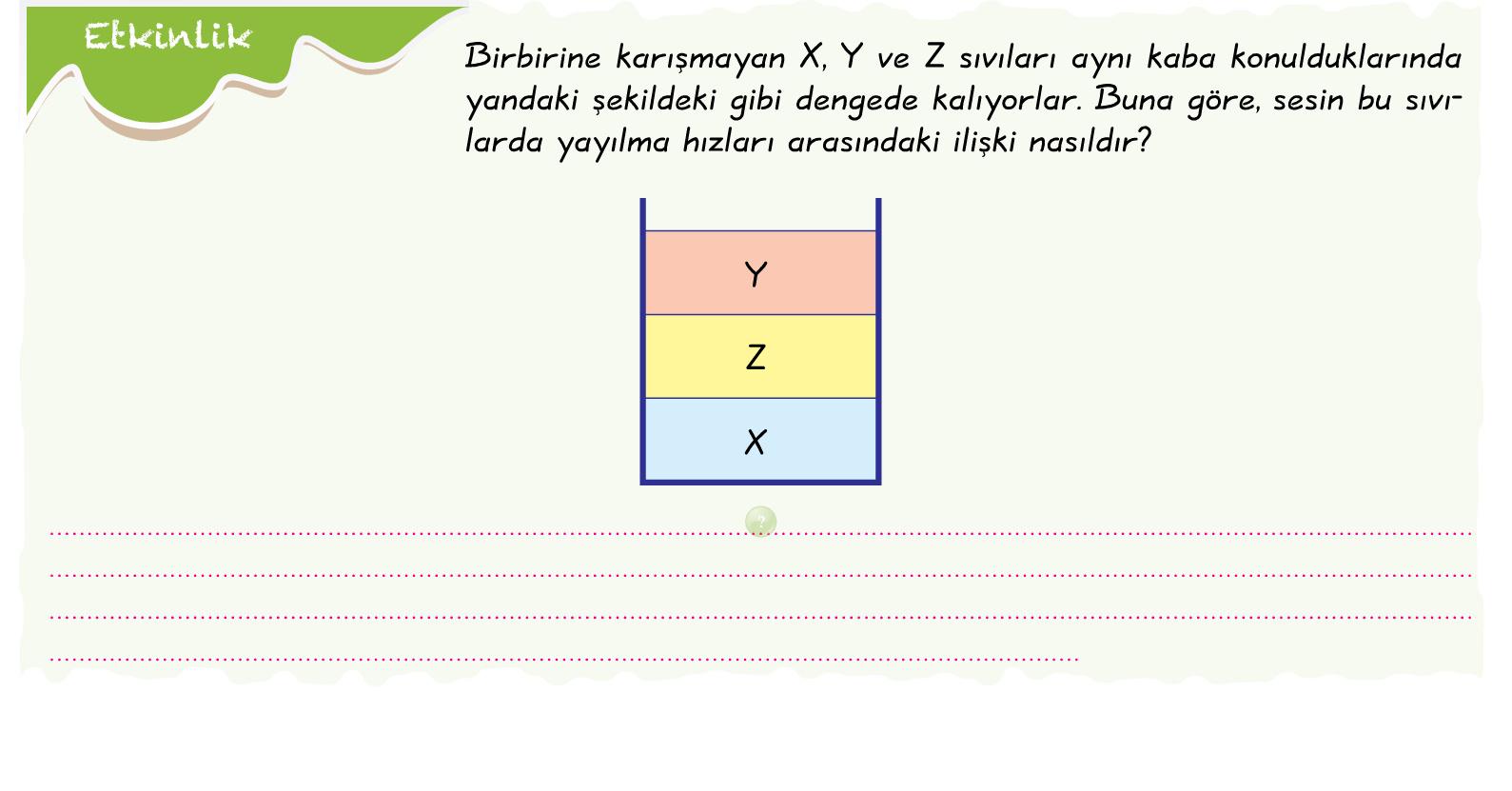 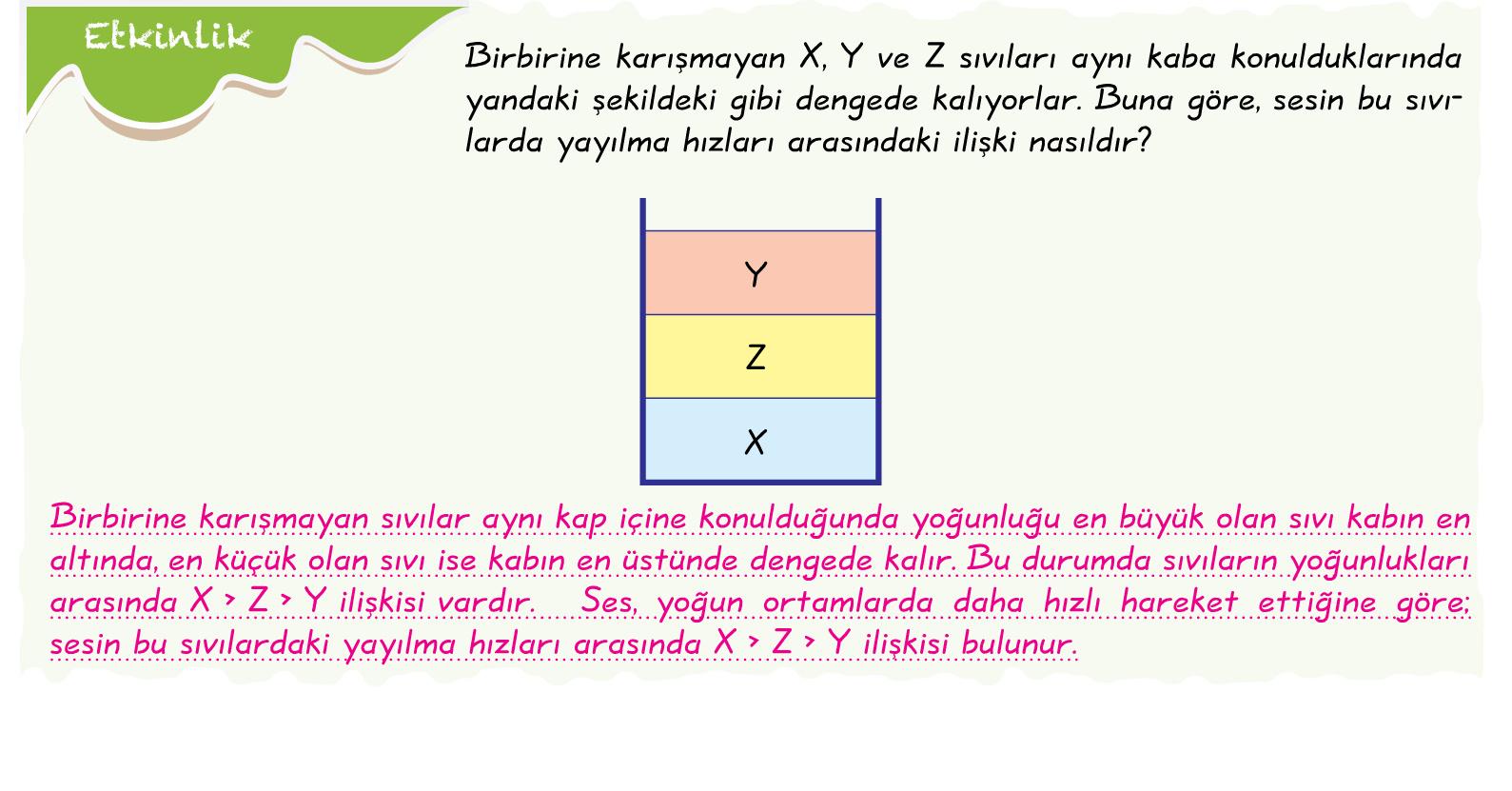 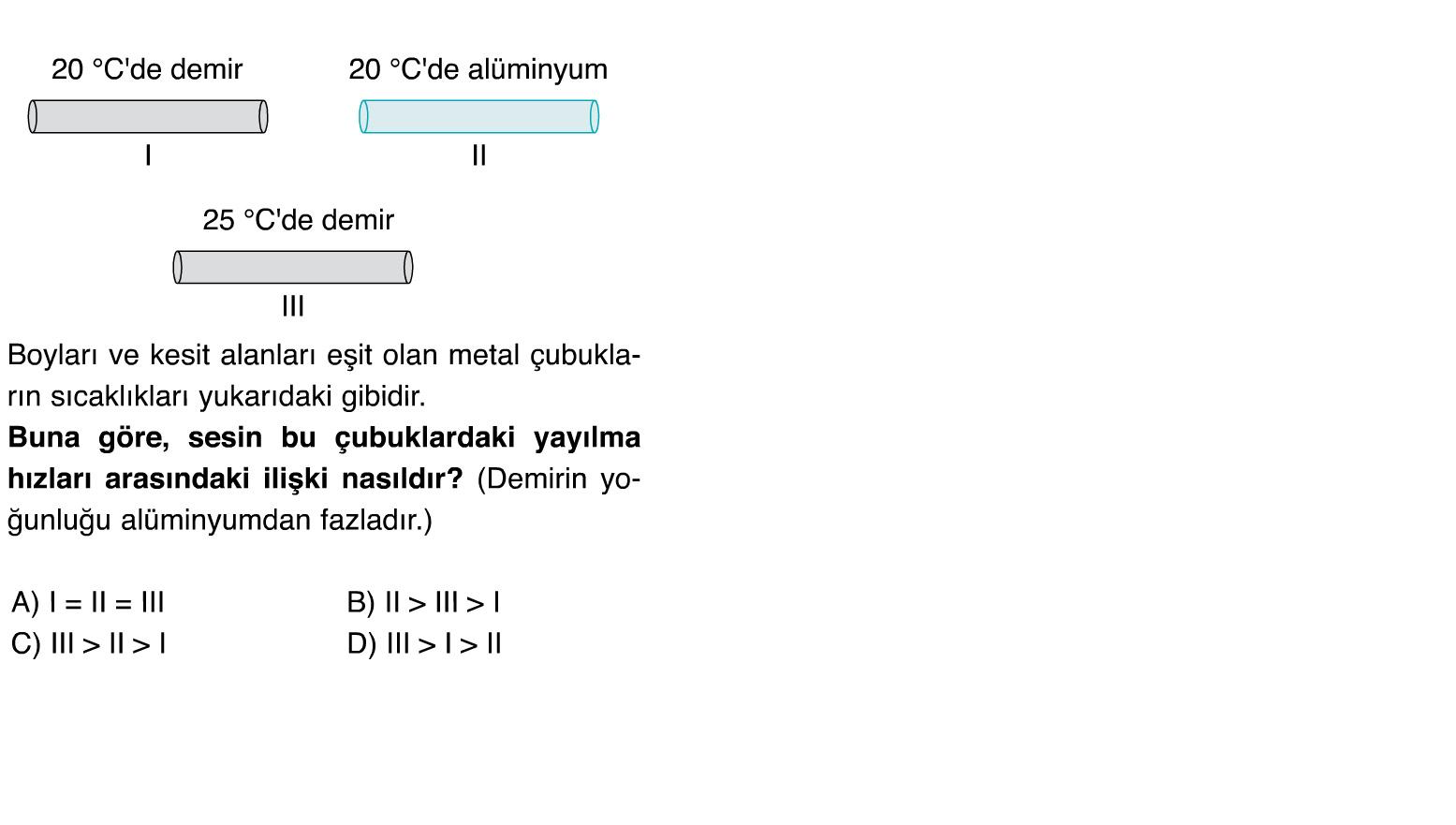 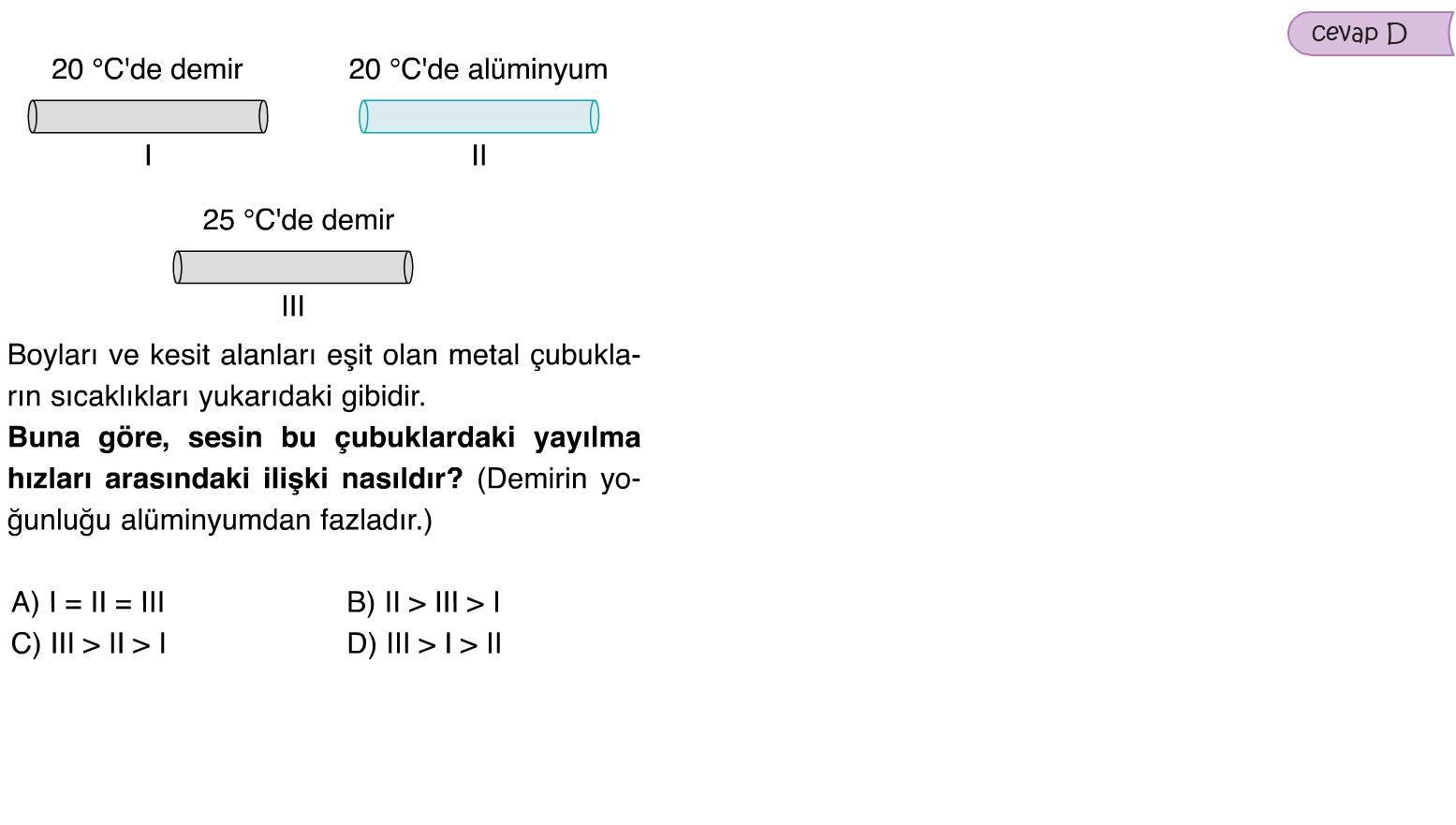 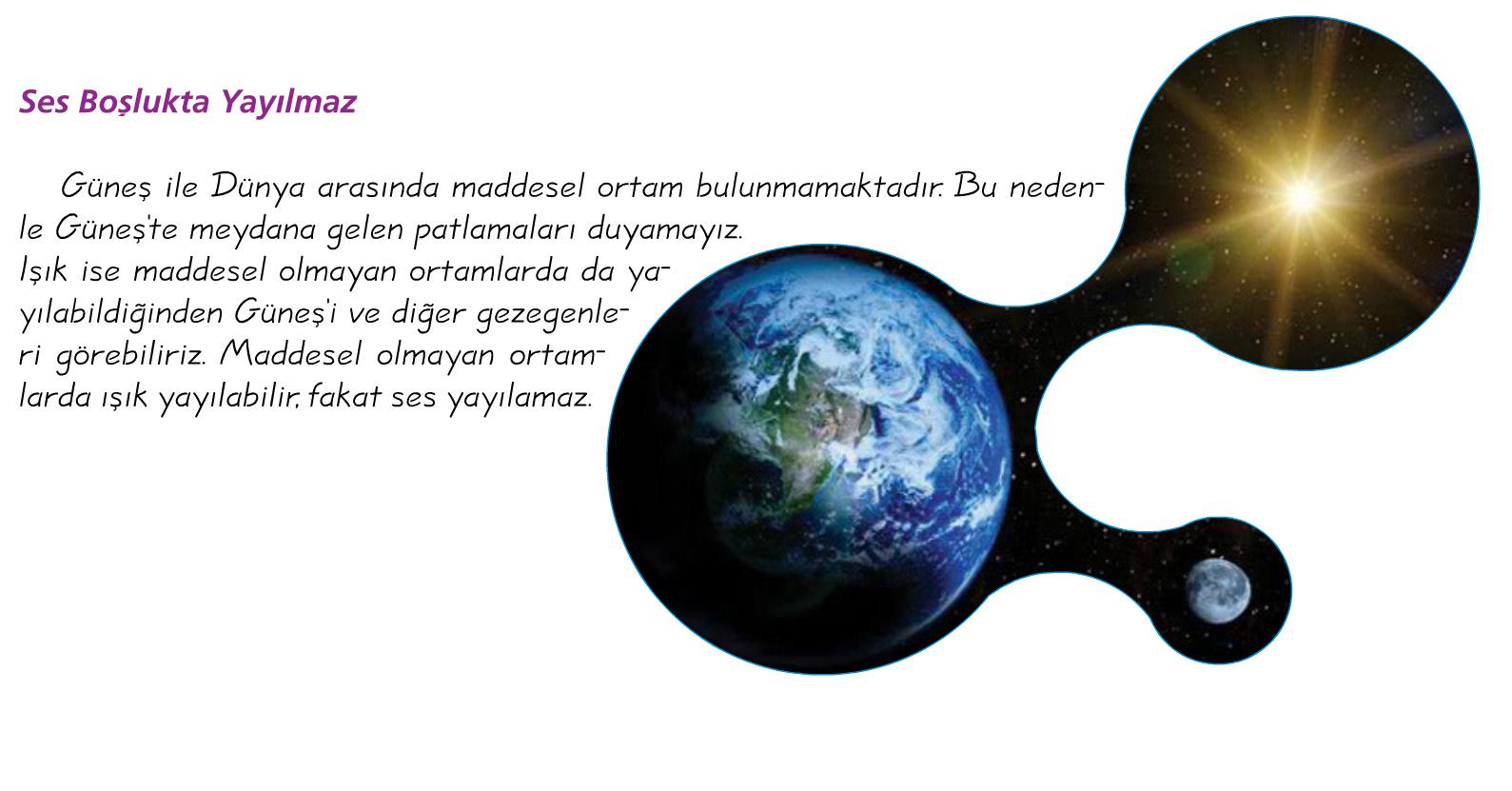 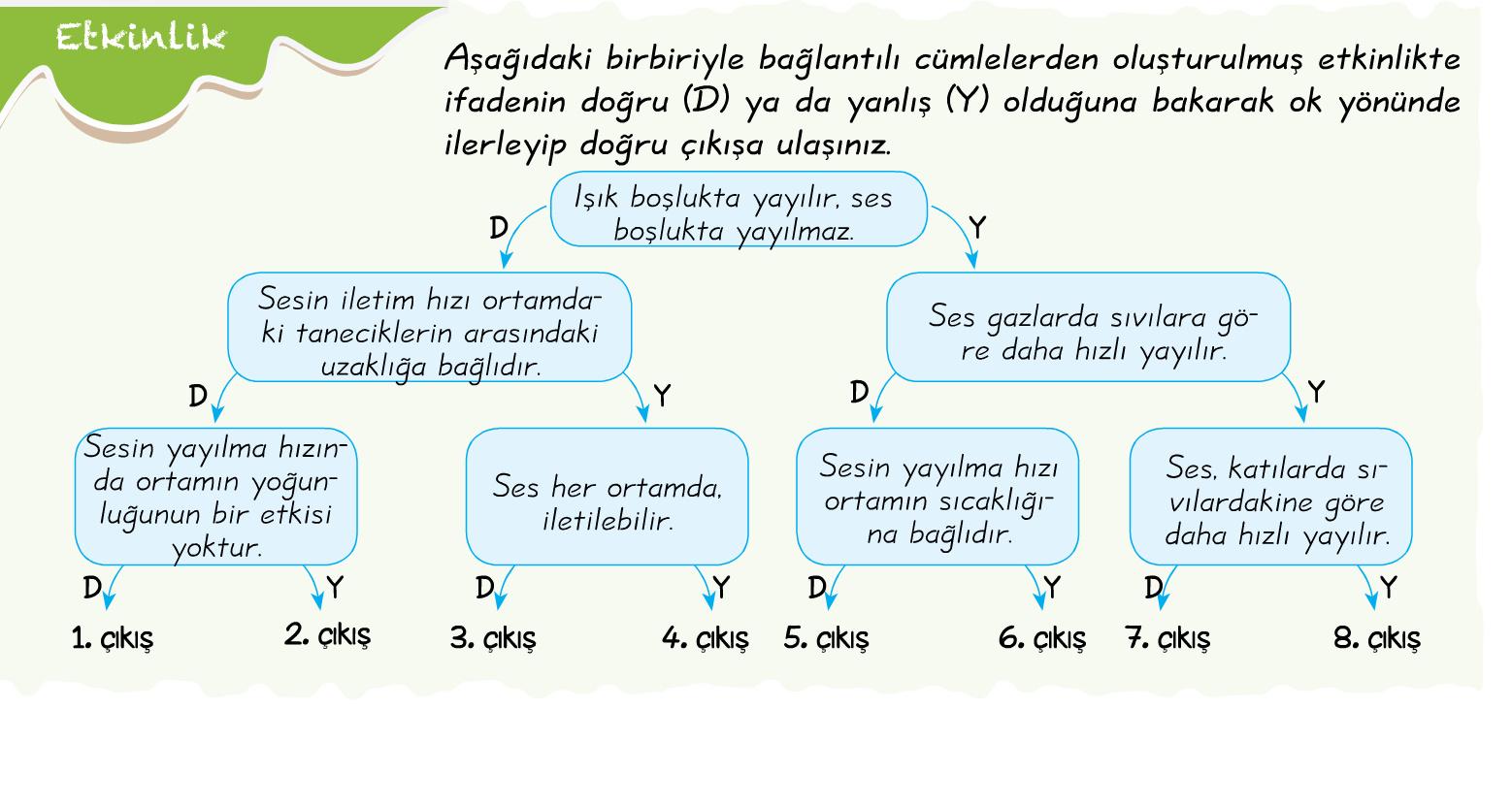 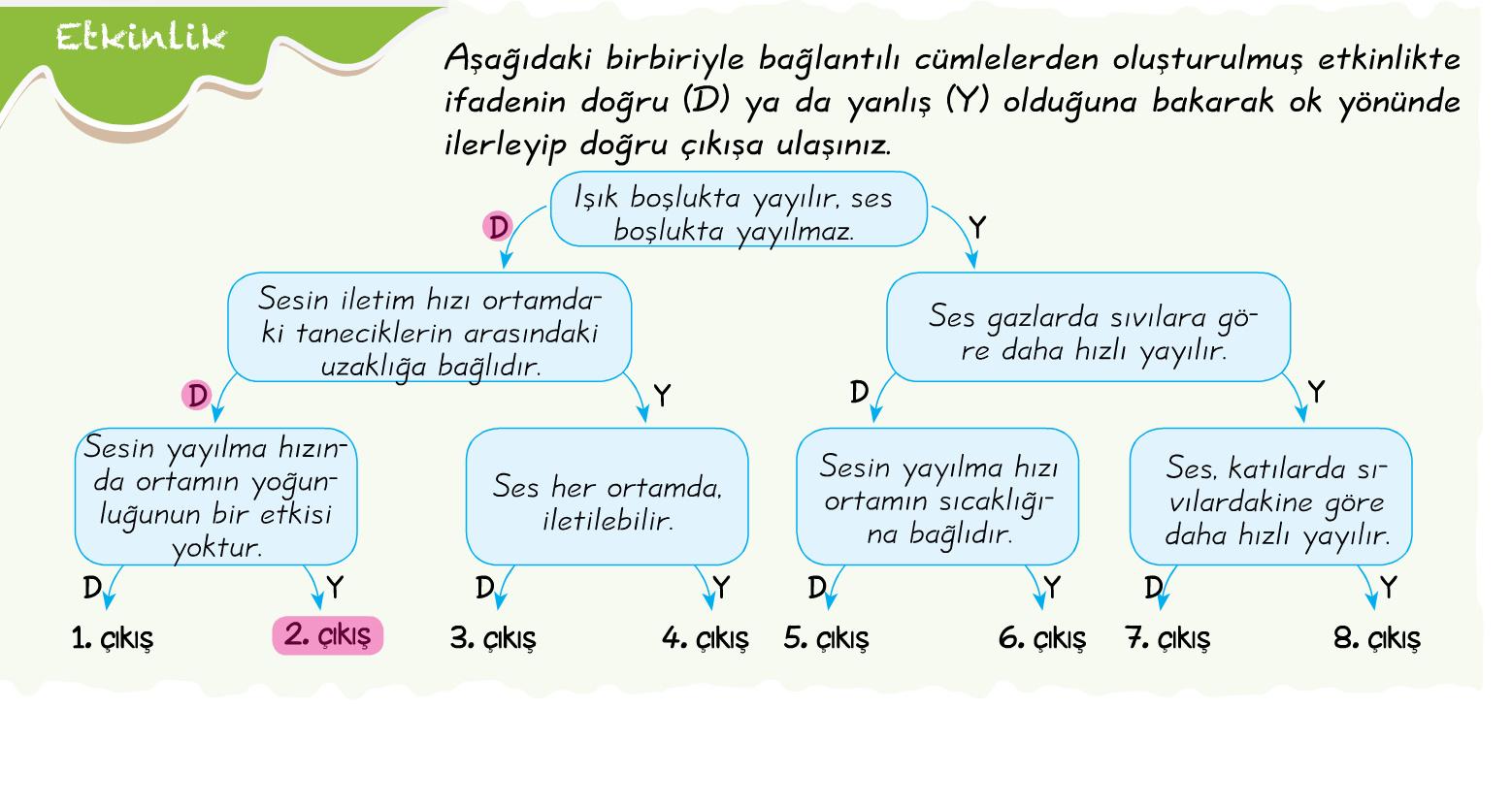 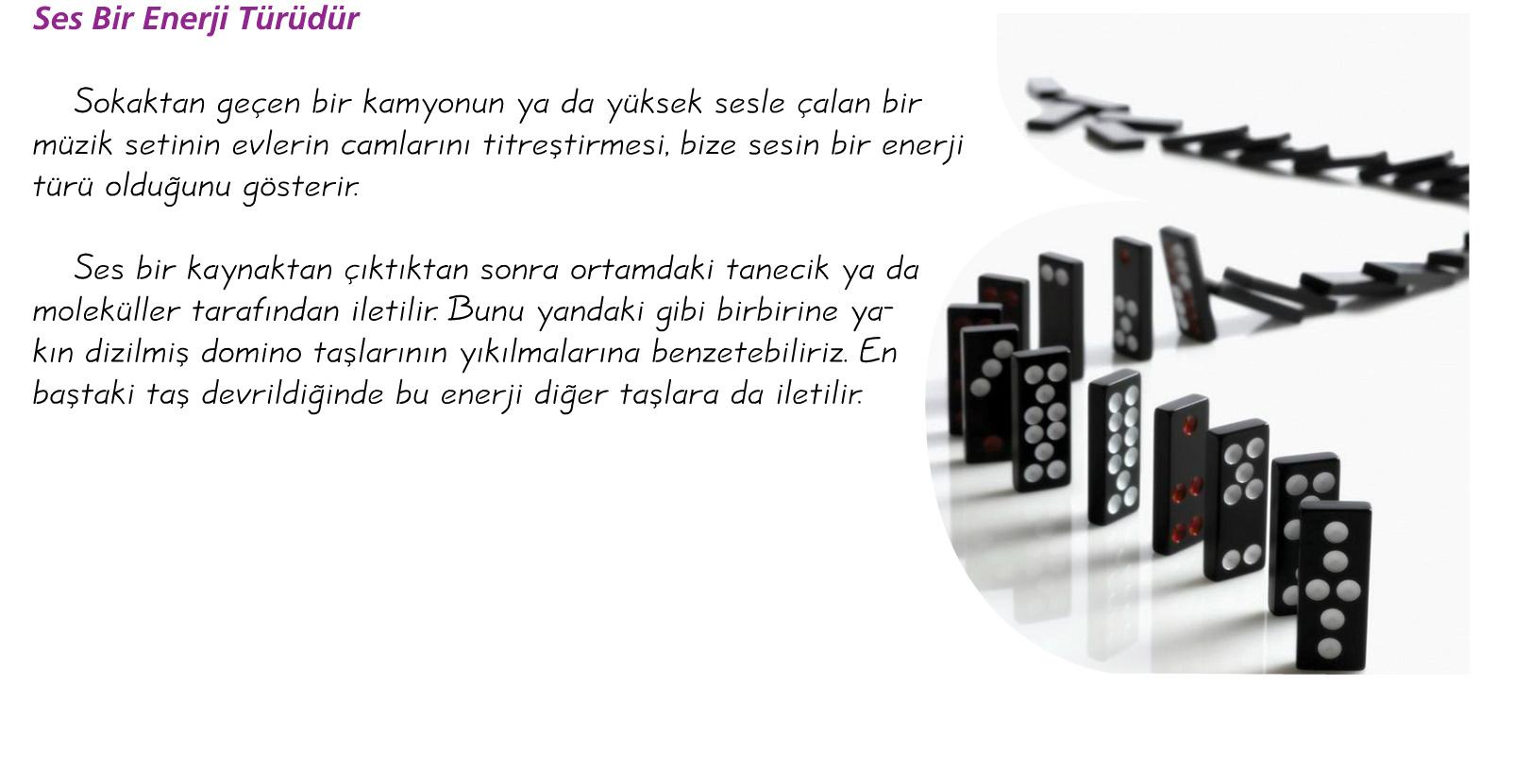 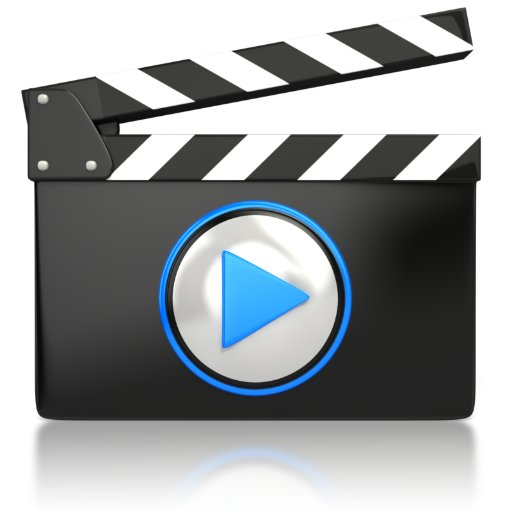 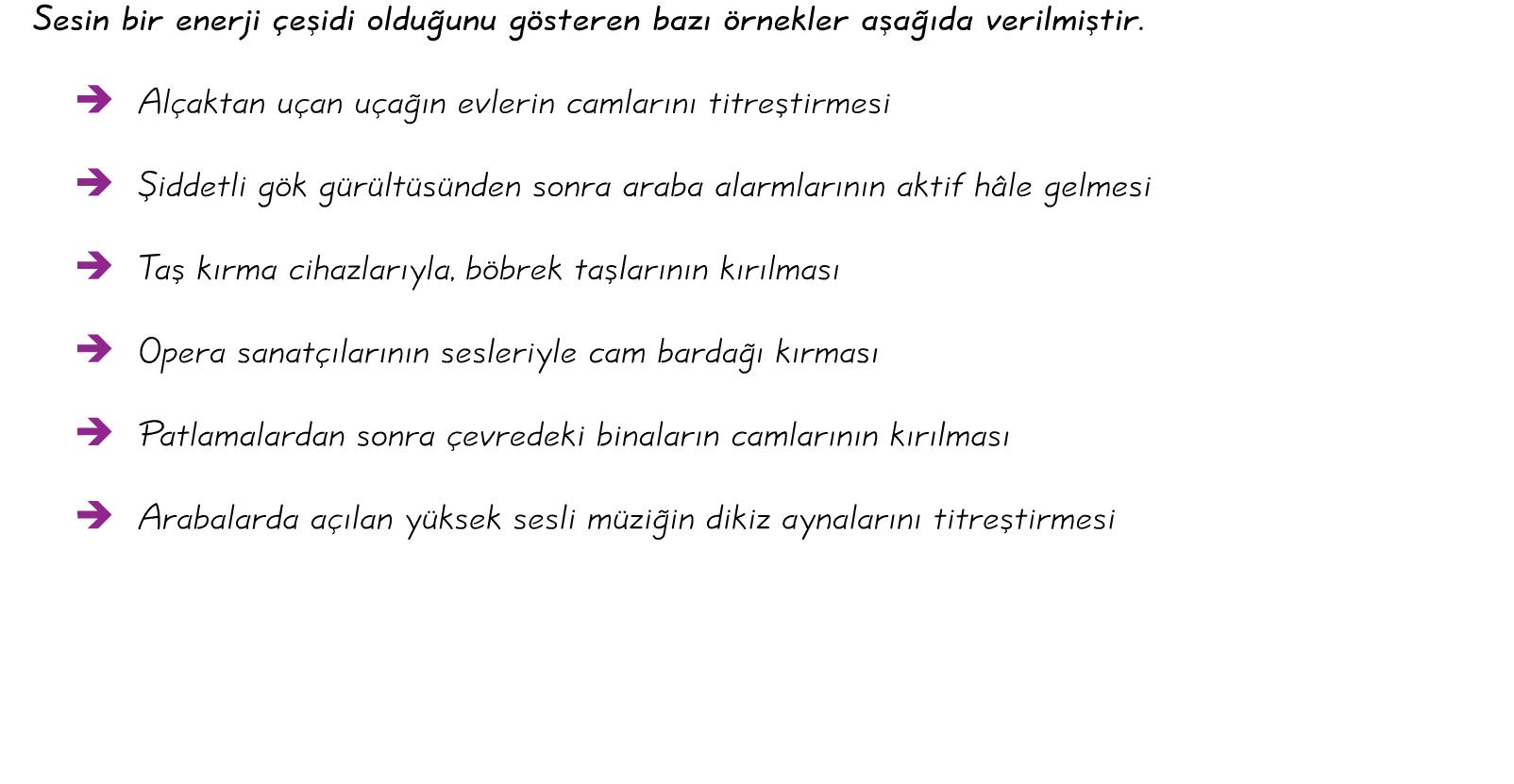 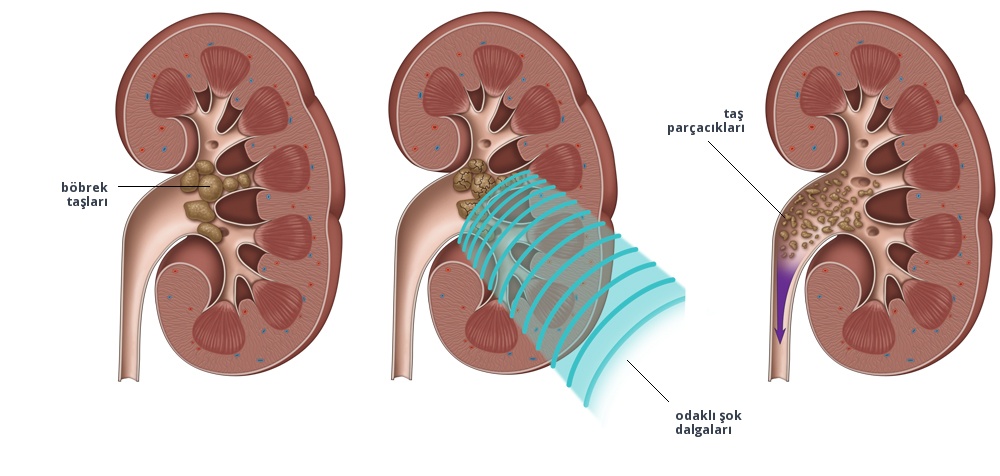 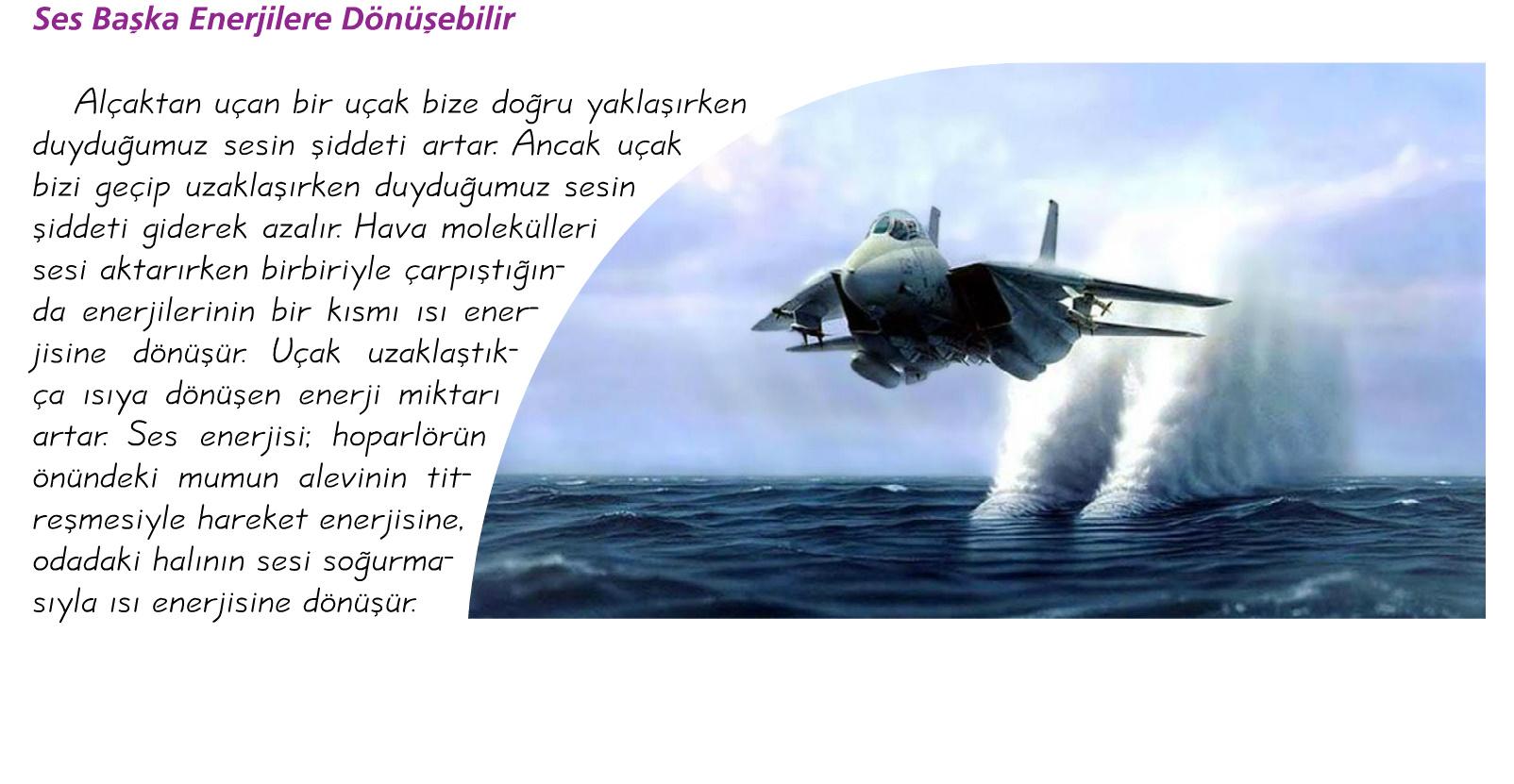 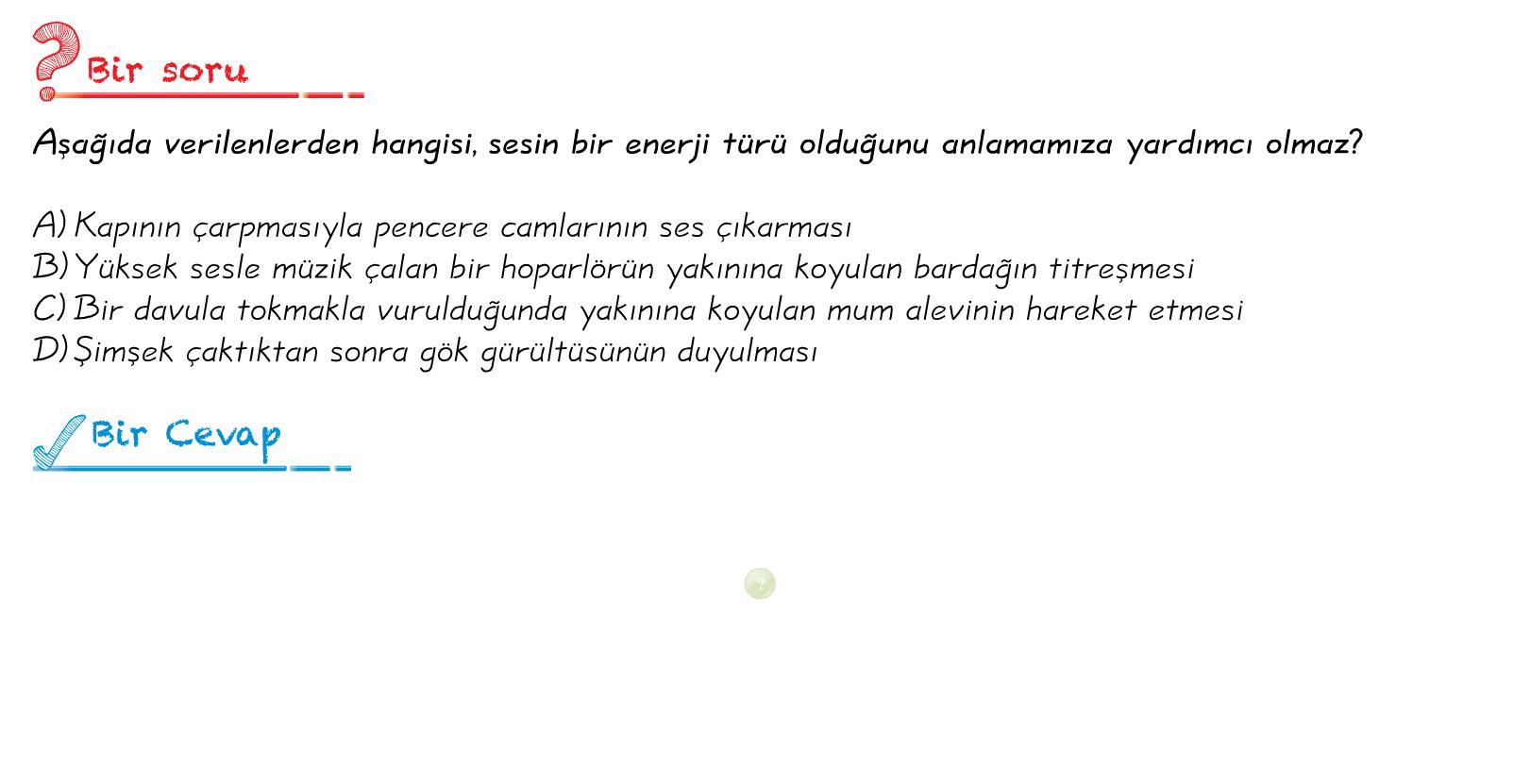 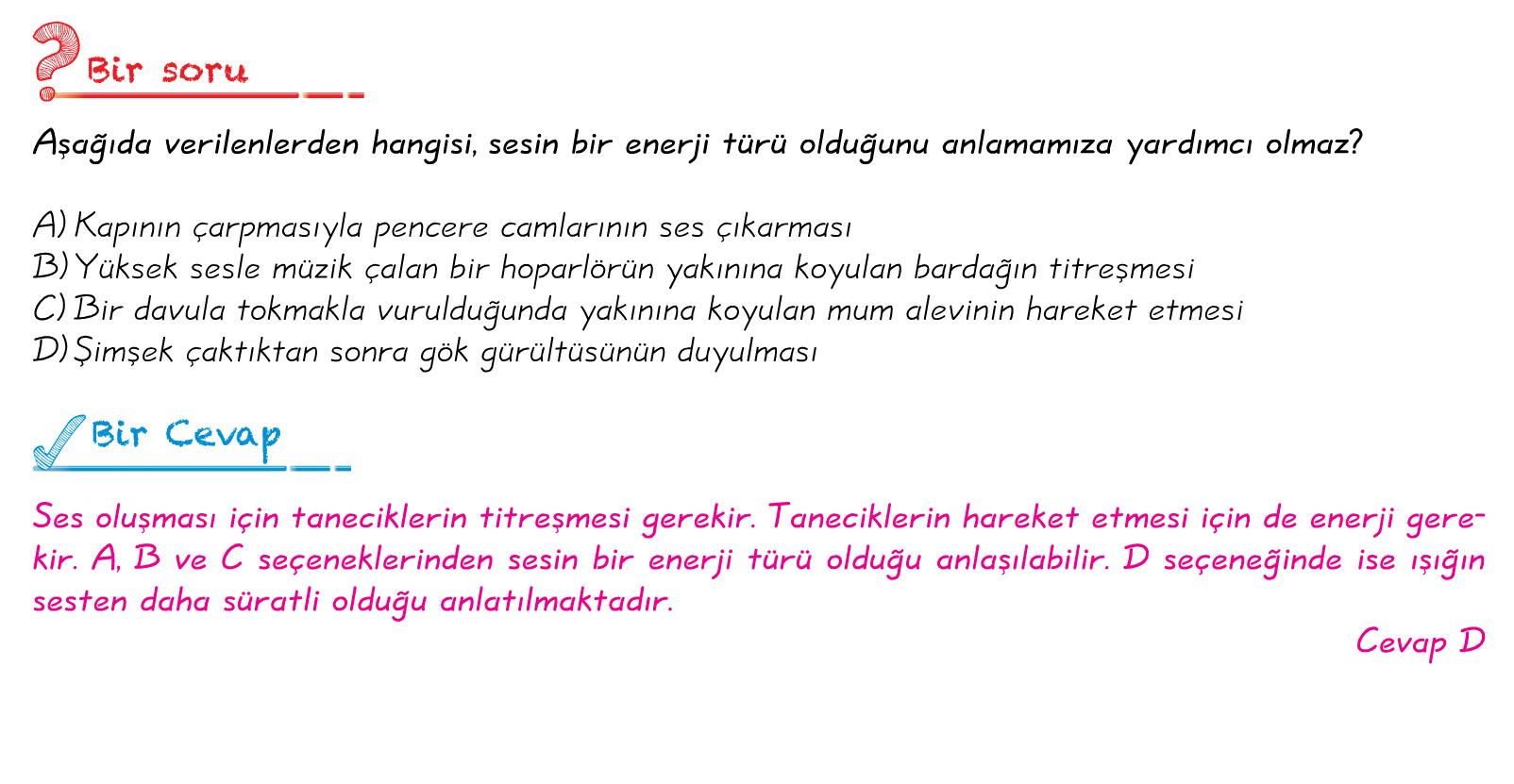 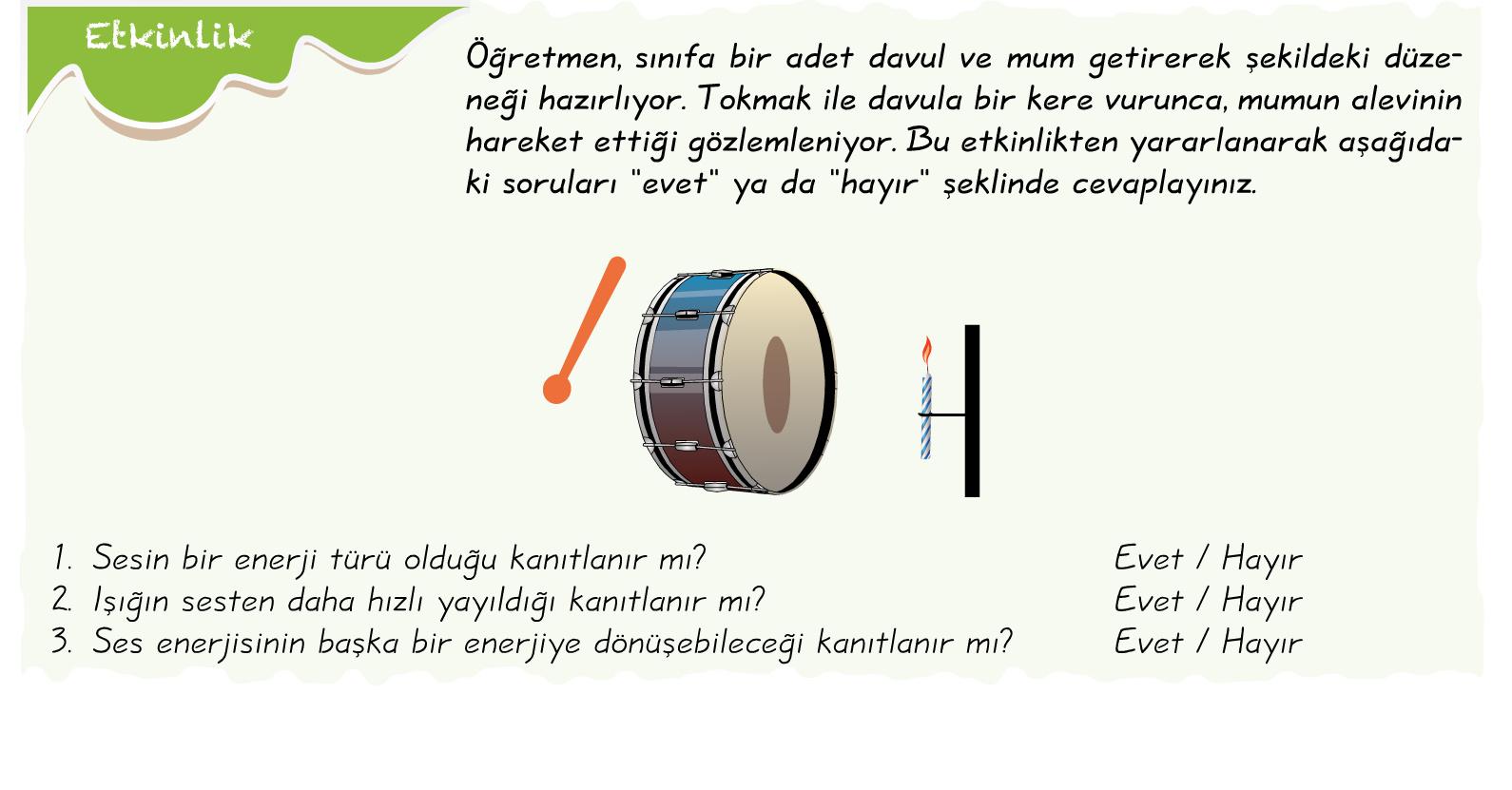 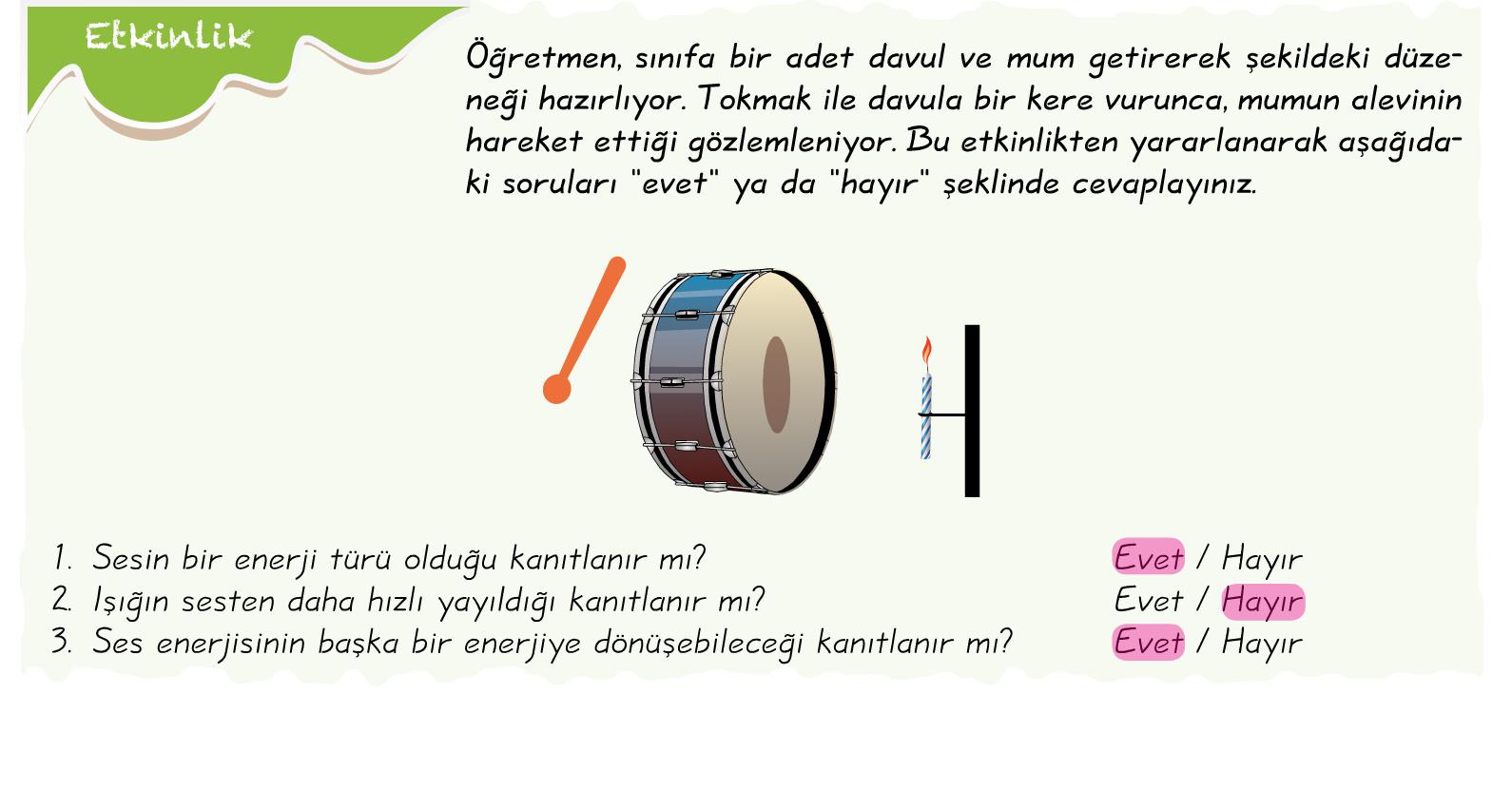 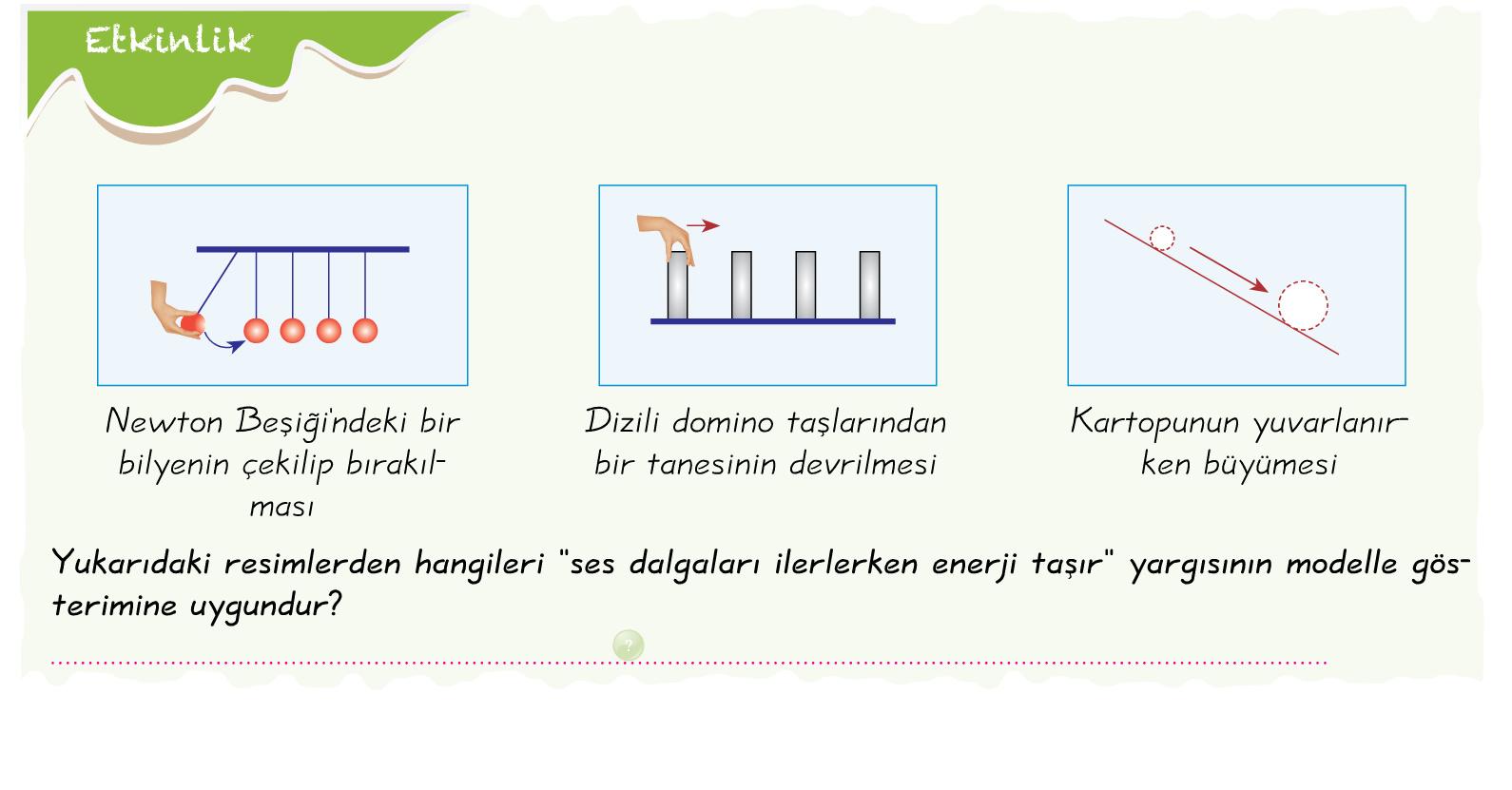 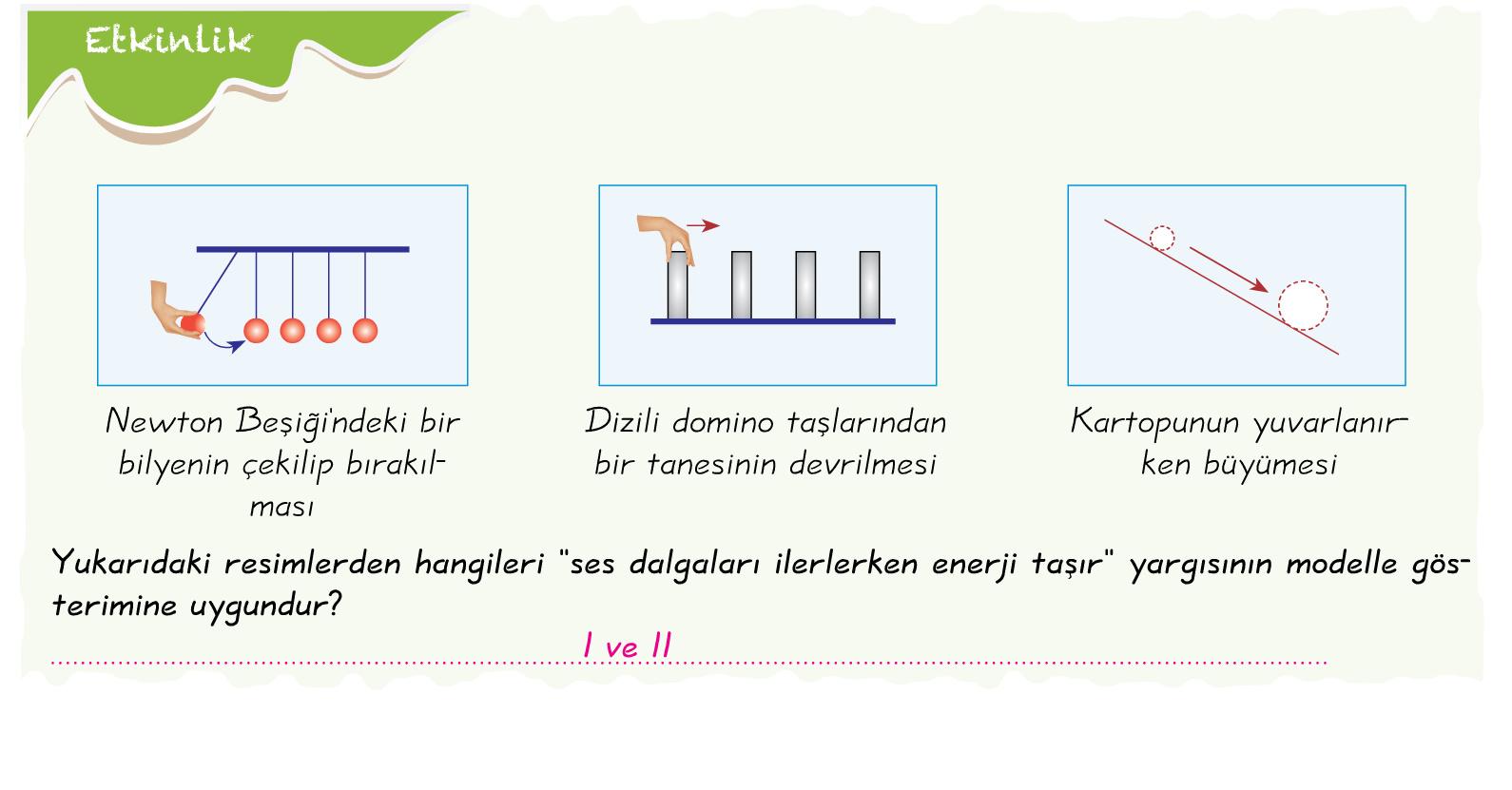 DEĞERLENDİRME SORULARI
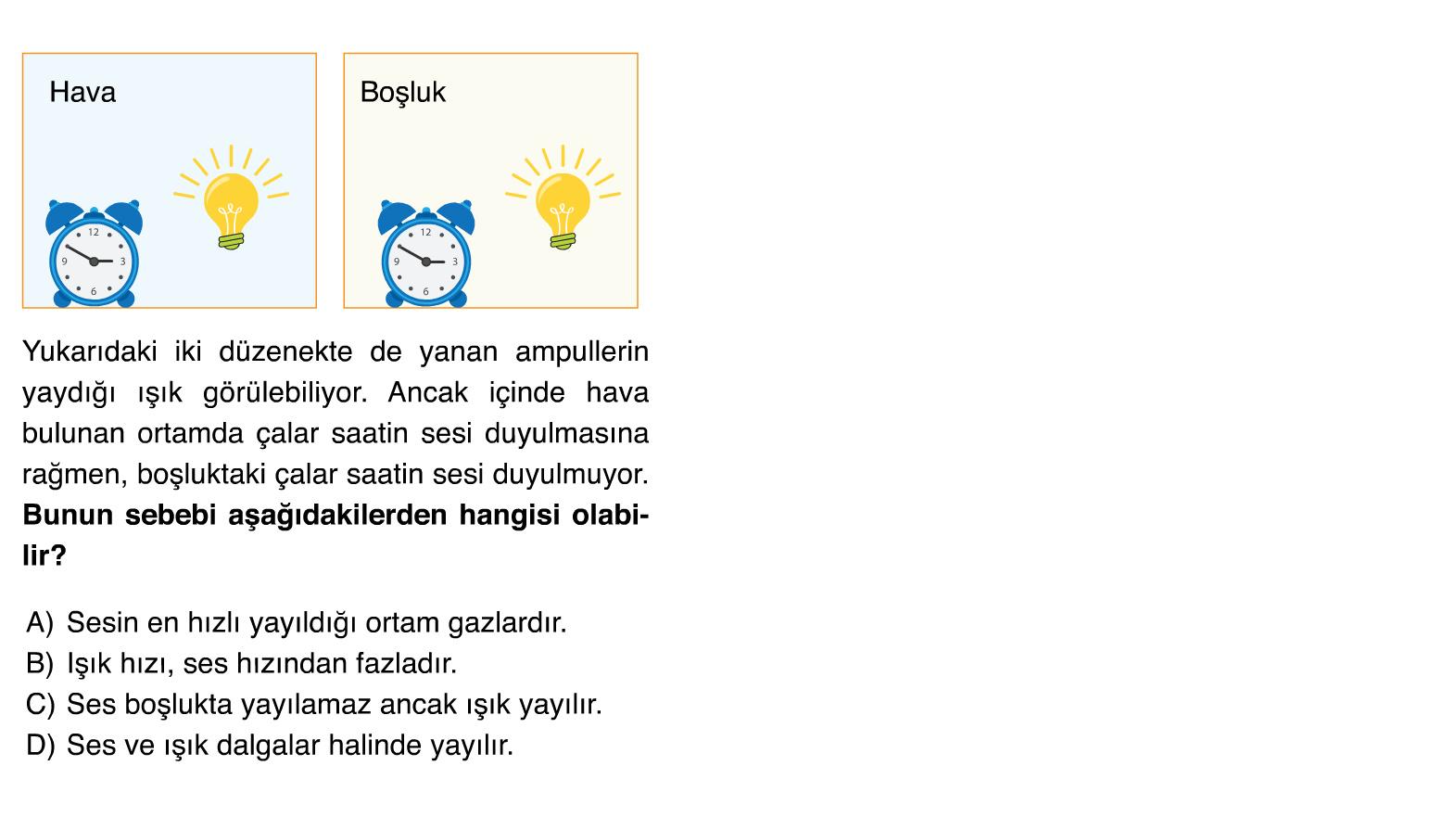 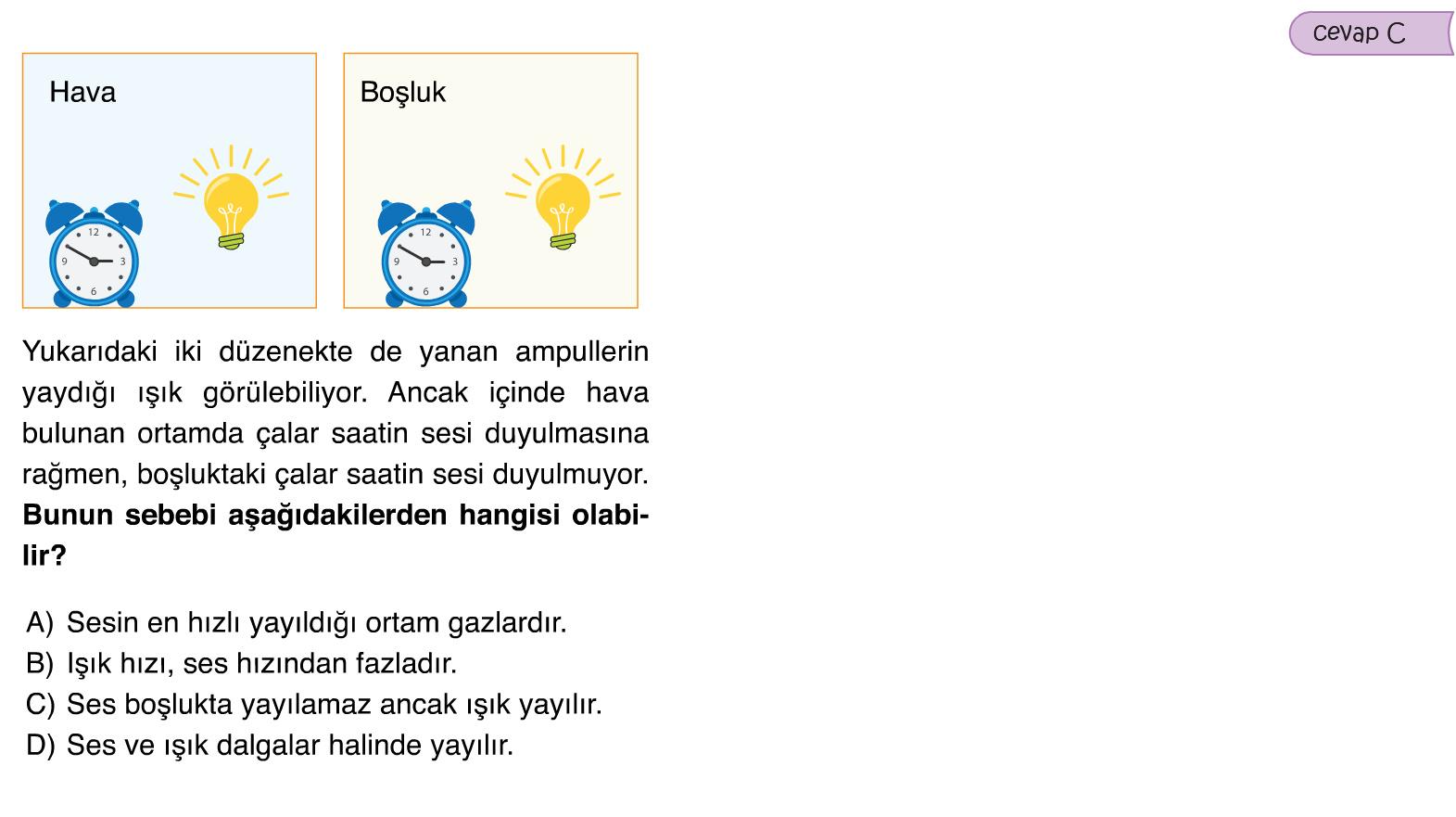 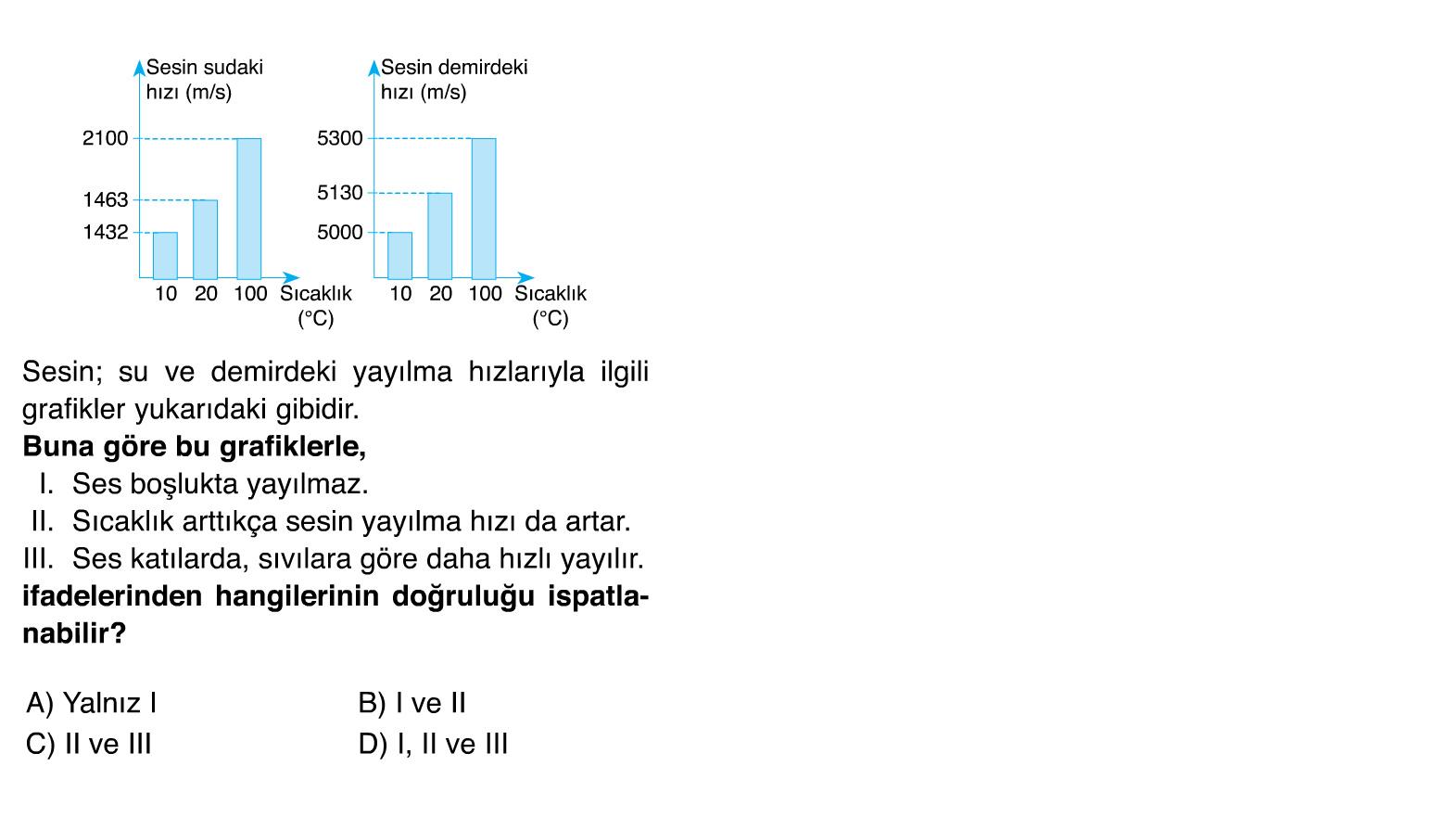 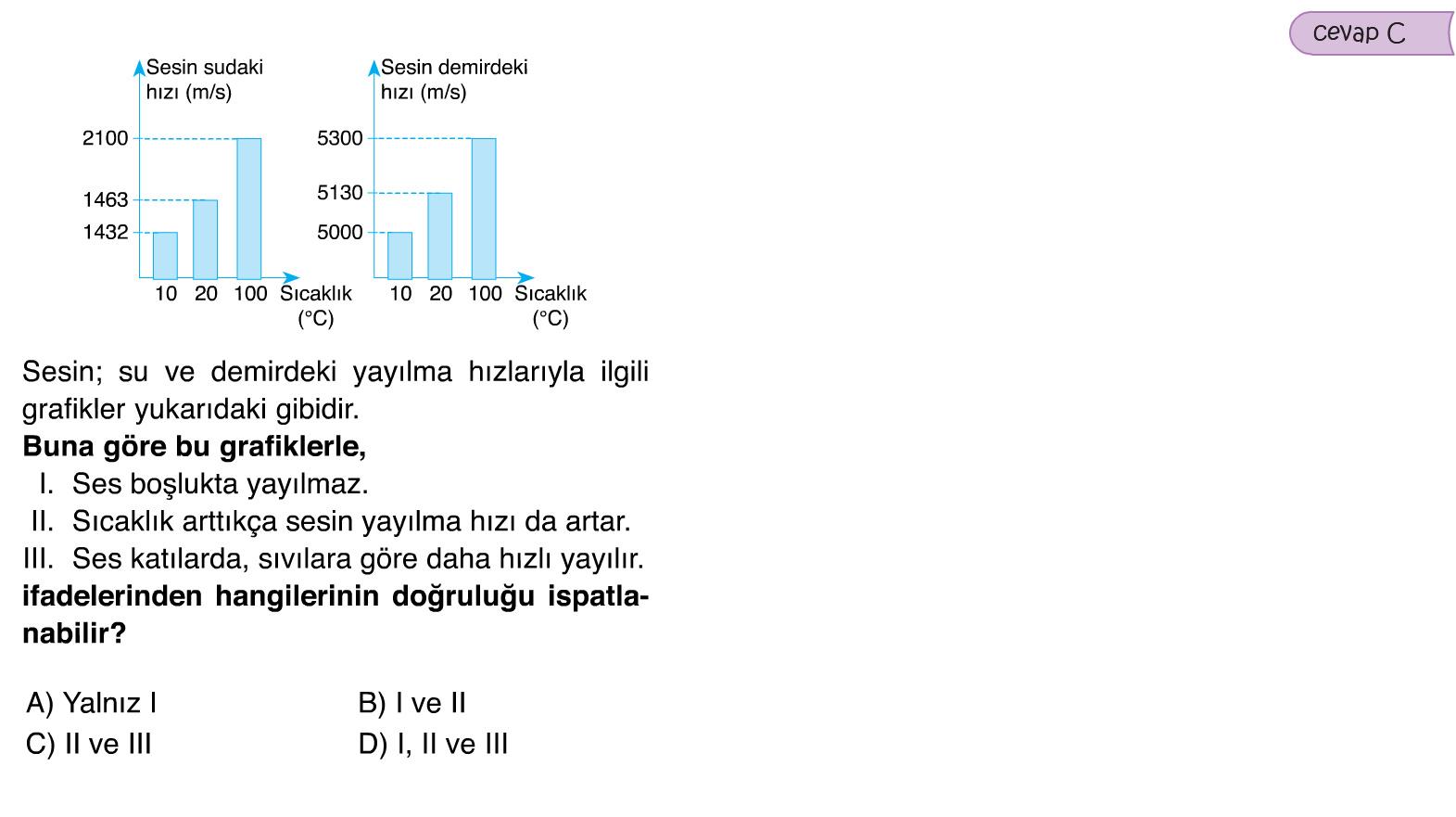 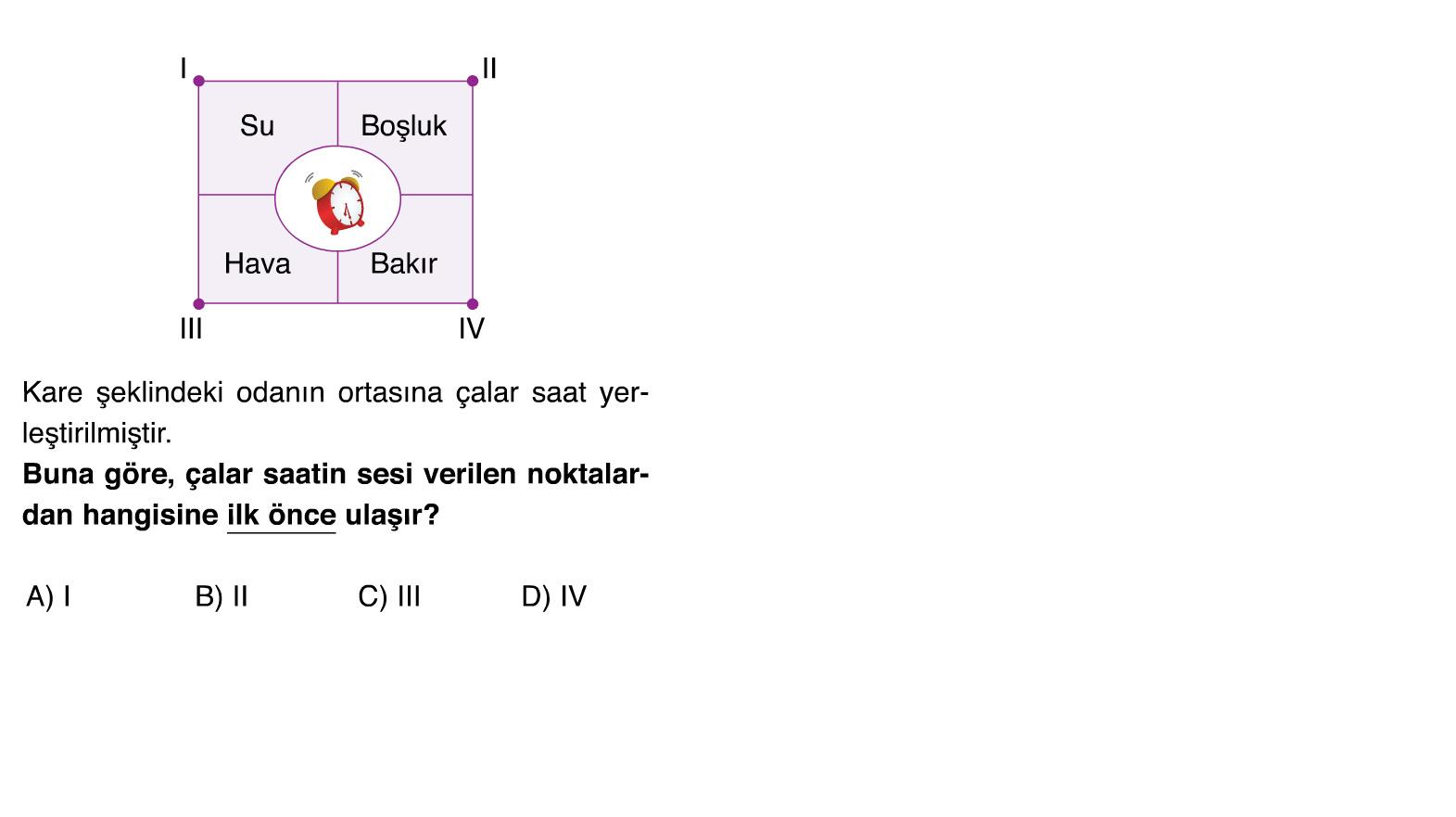 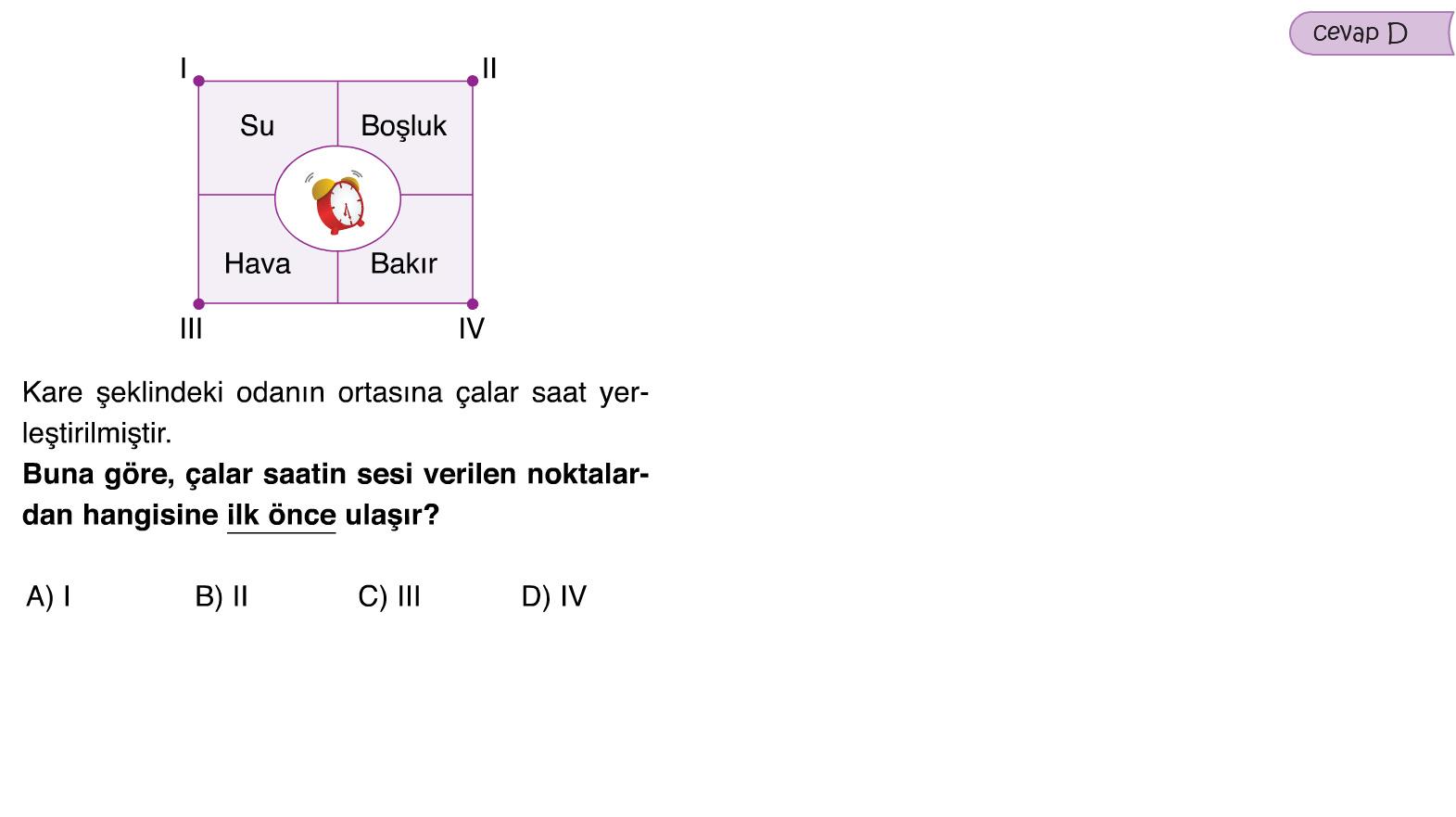 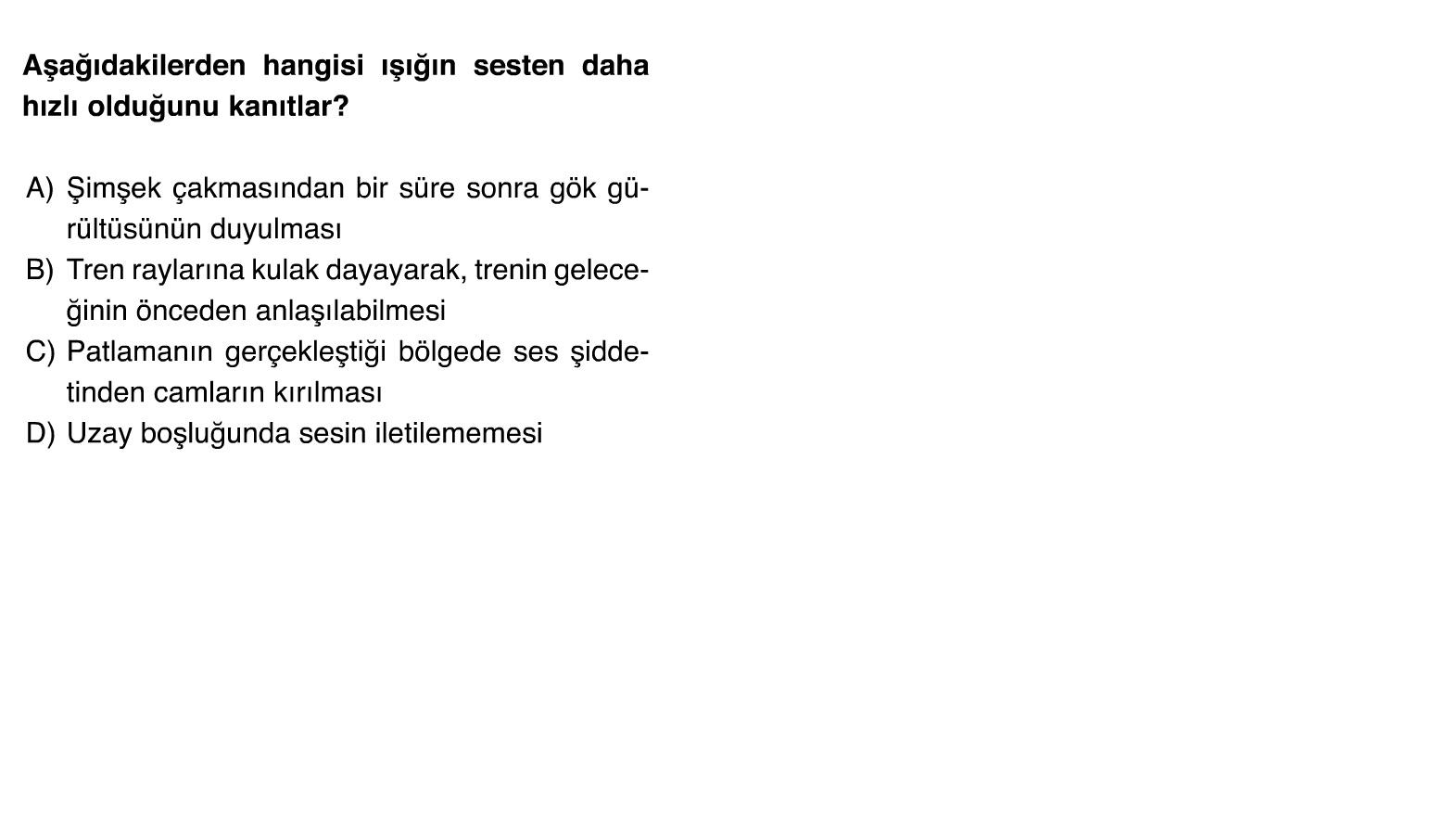 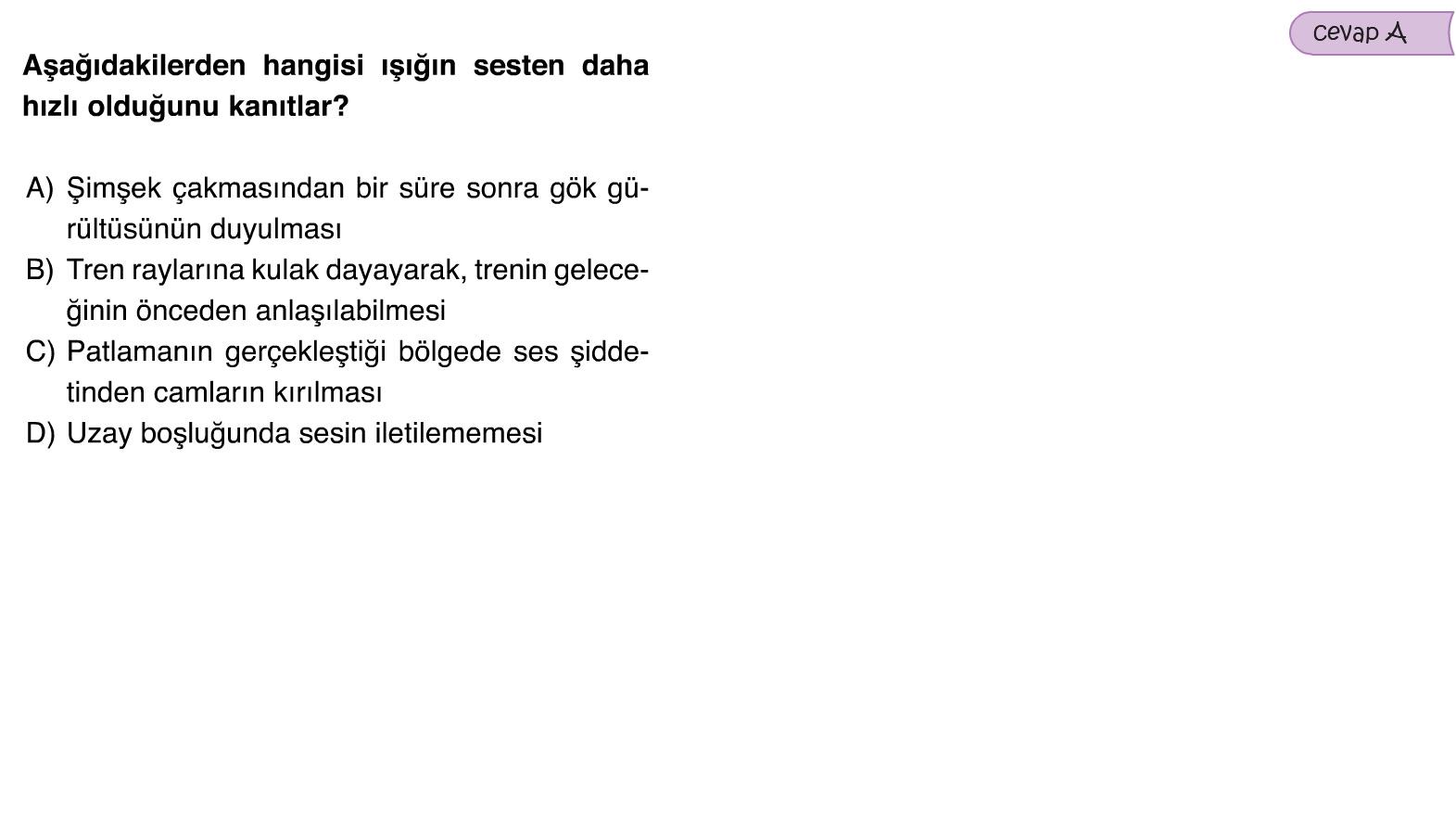 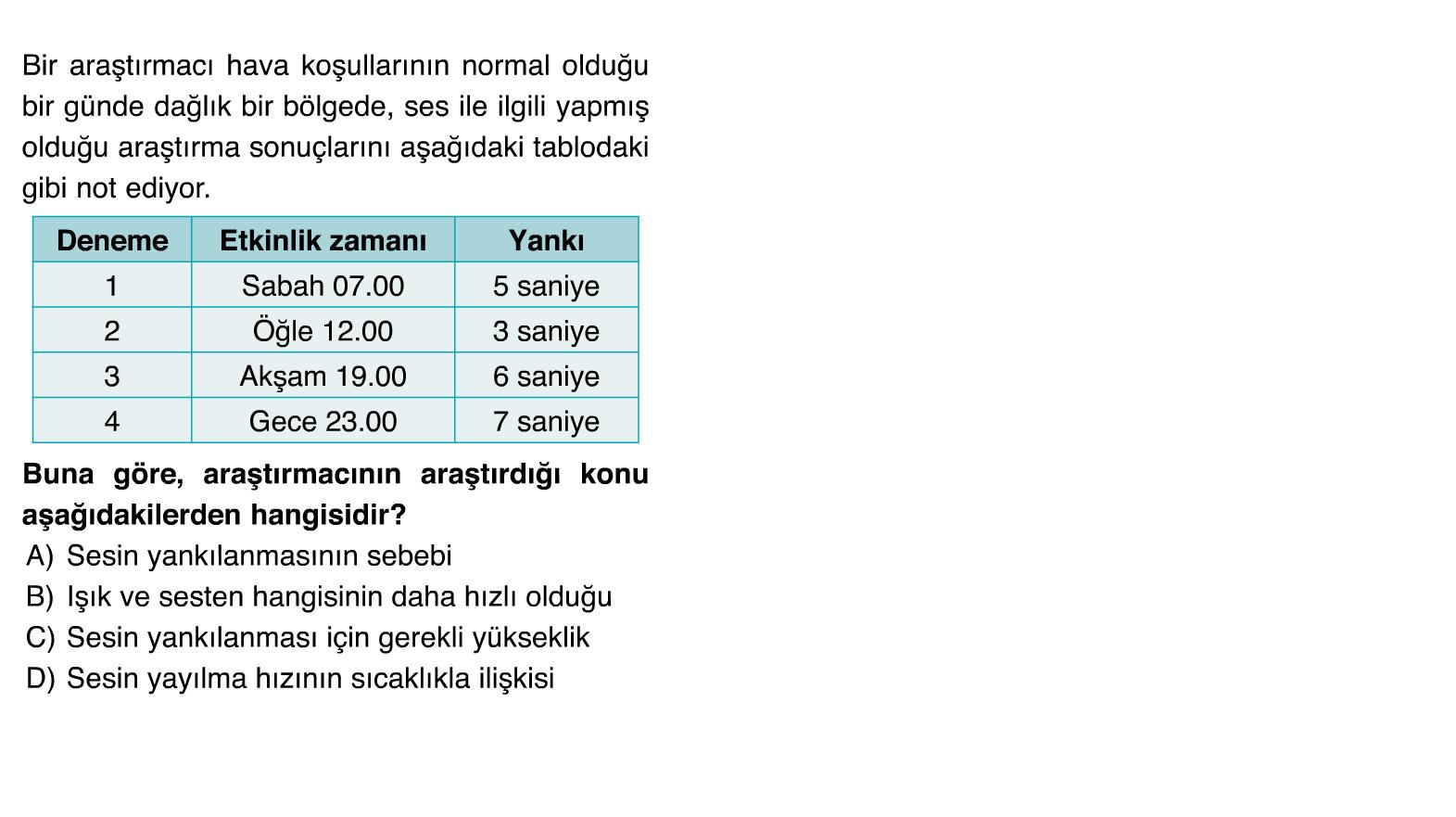 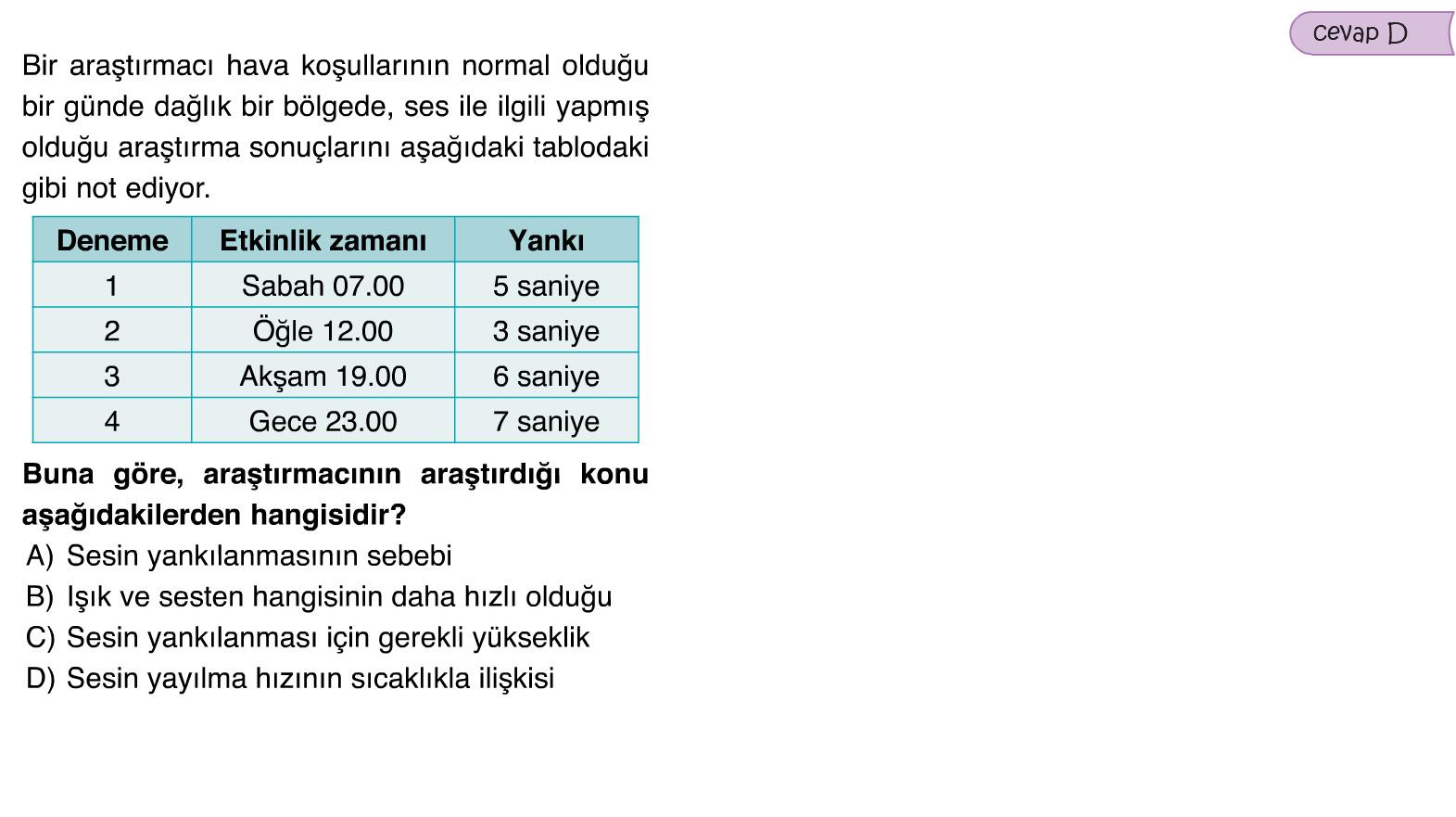 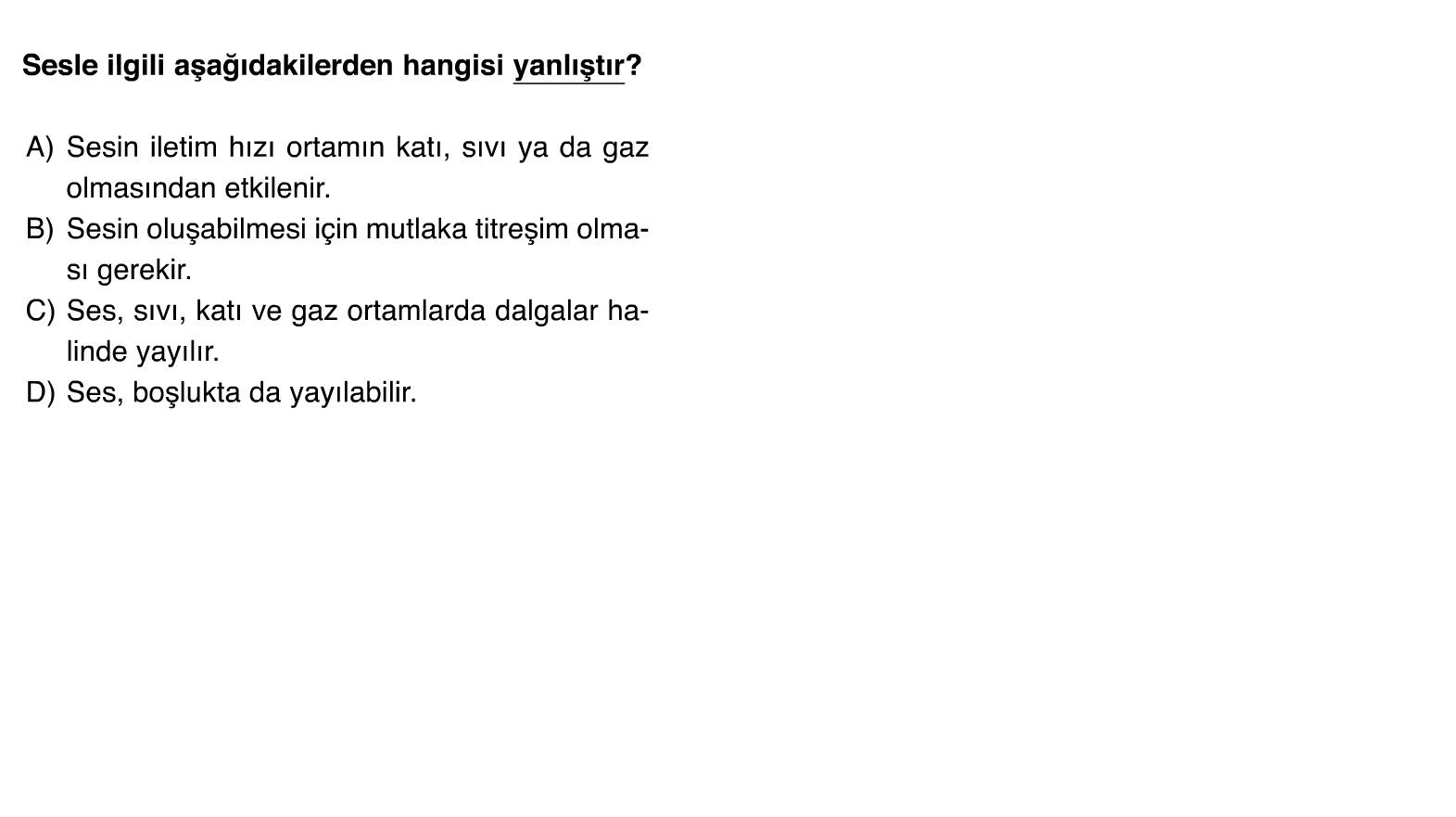 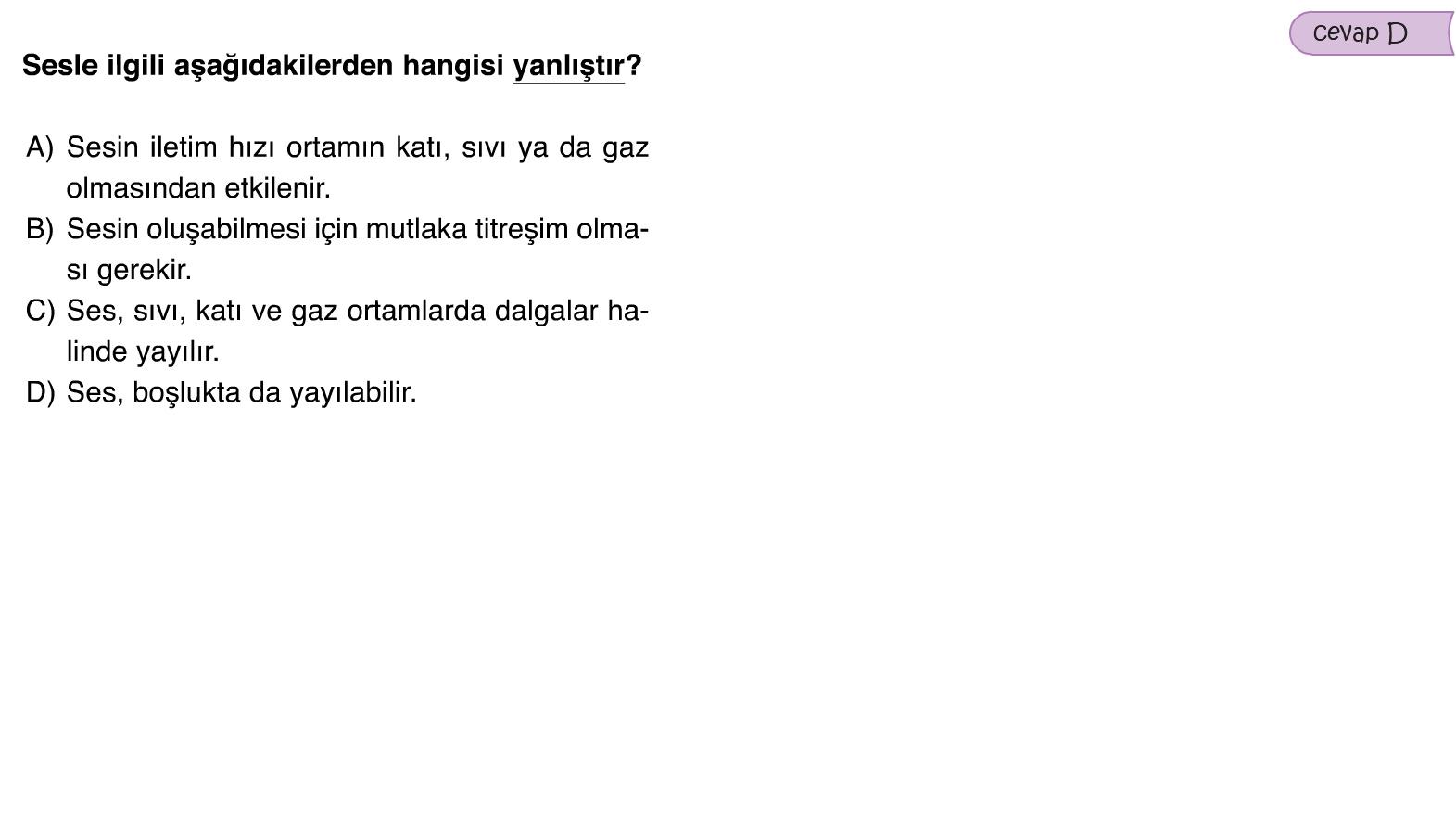 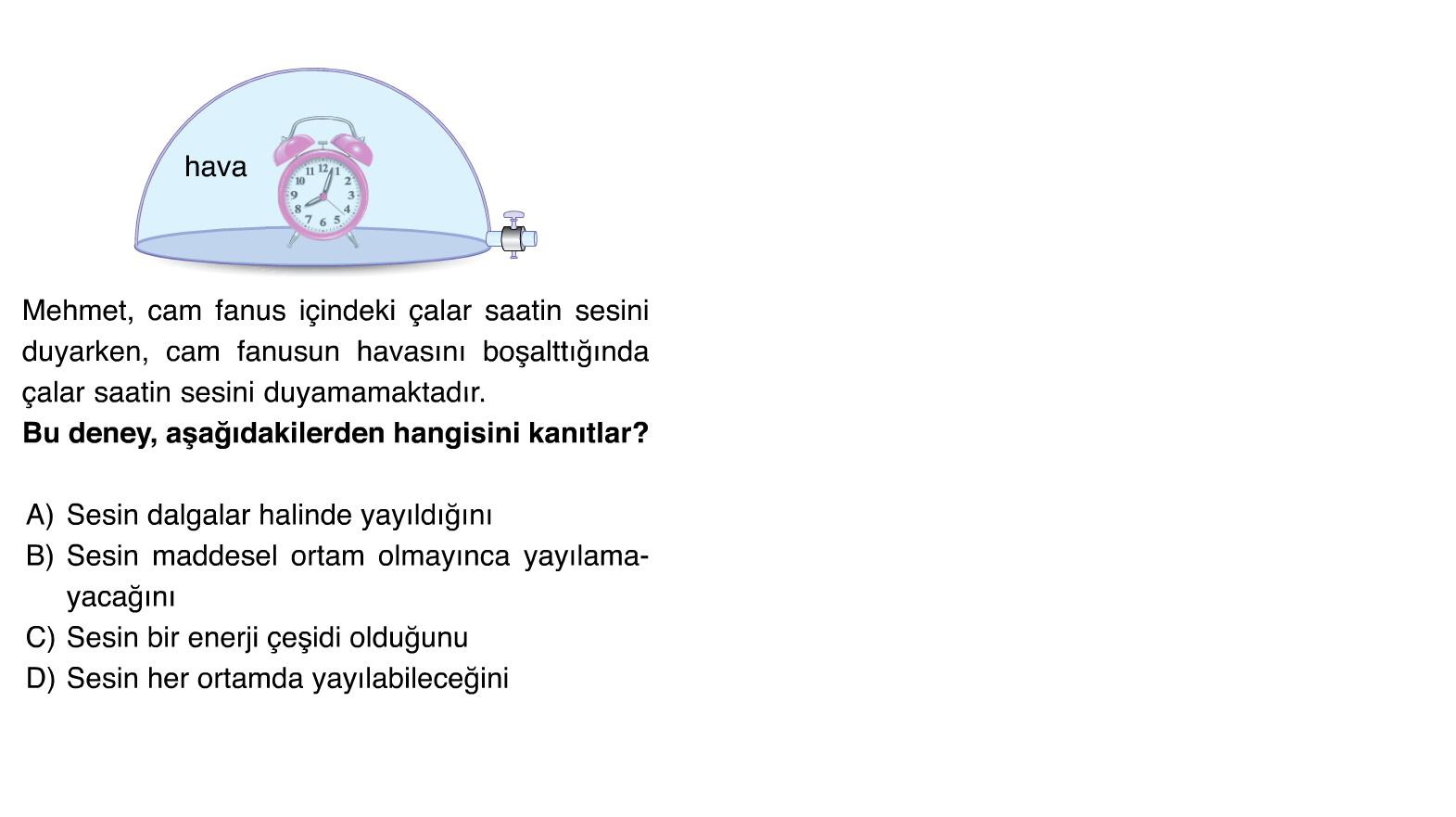 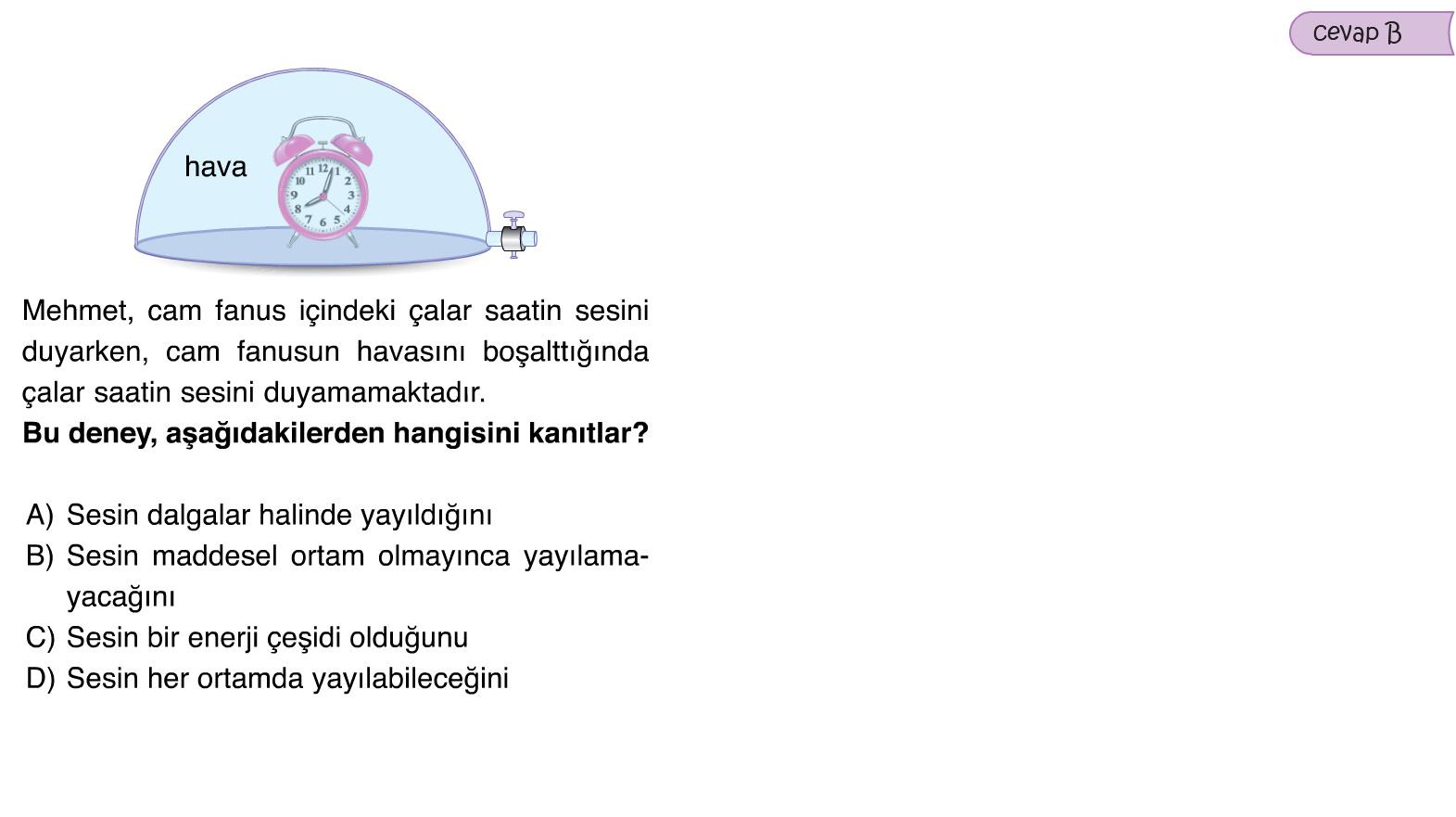 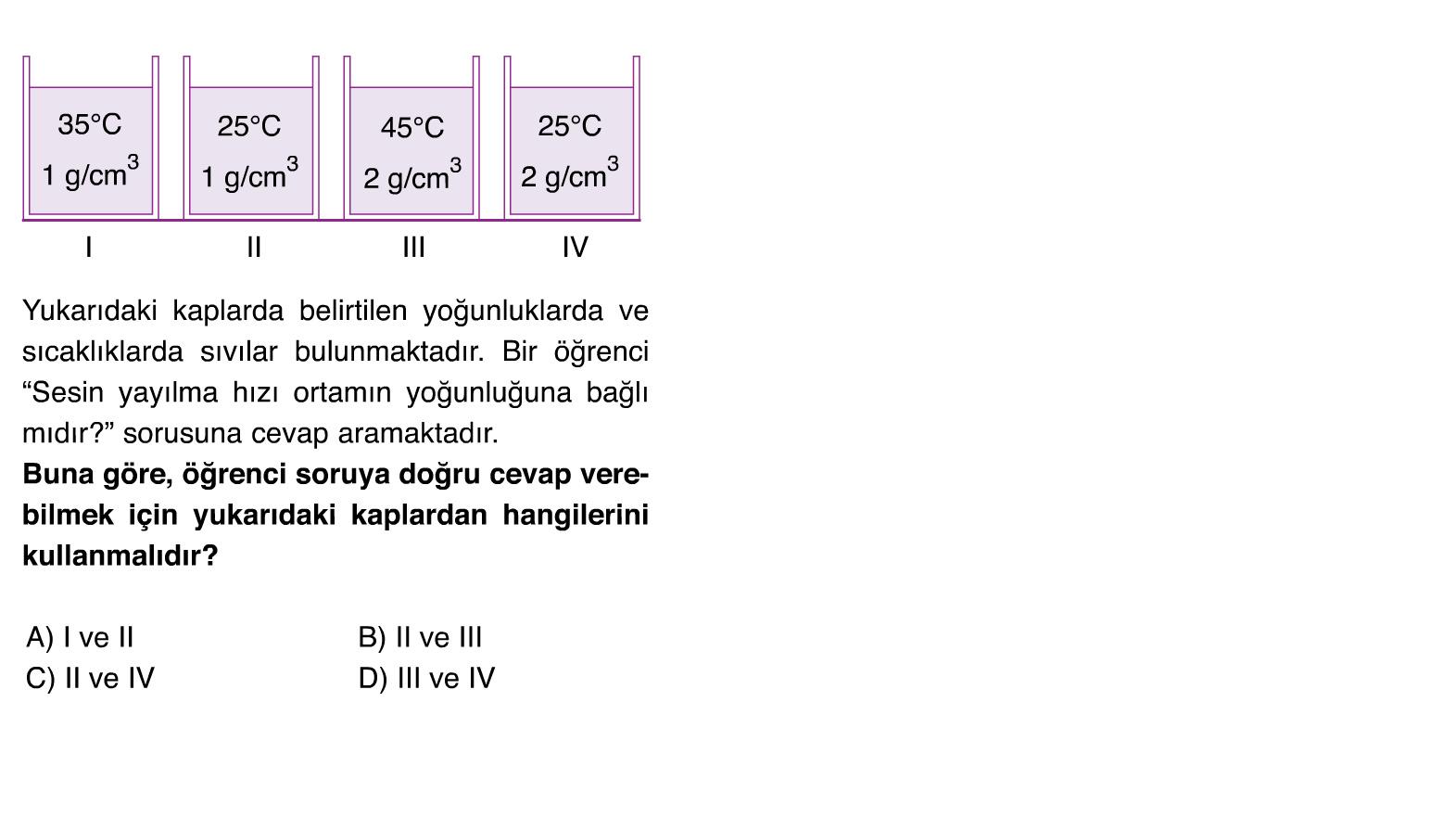 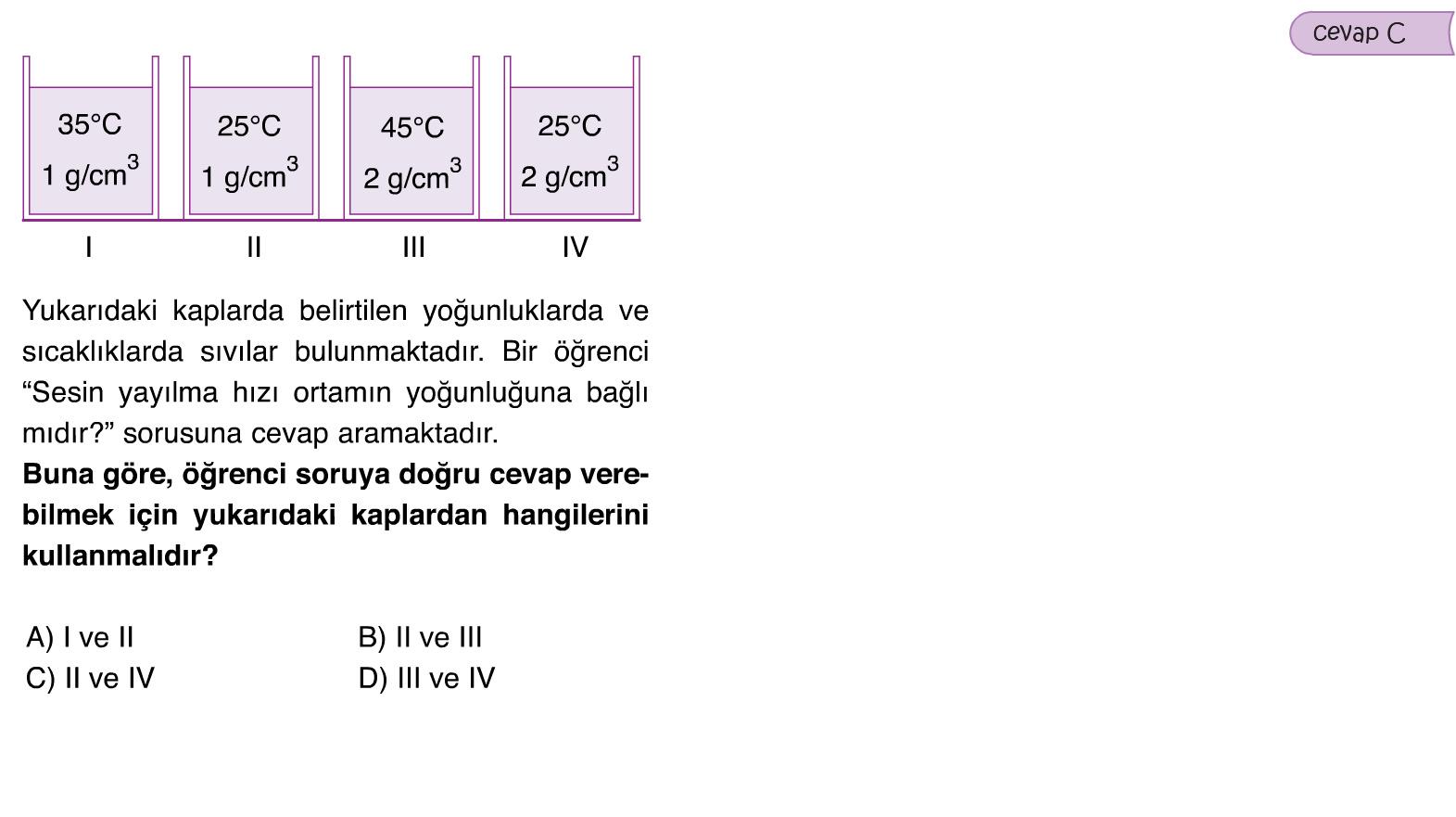 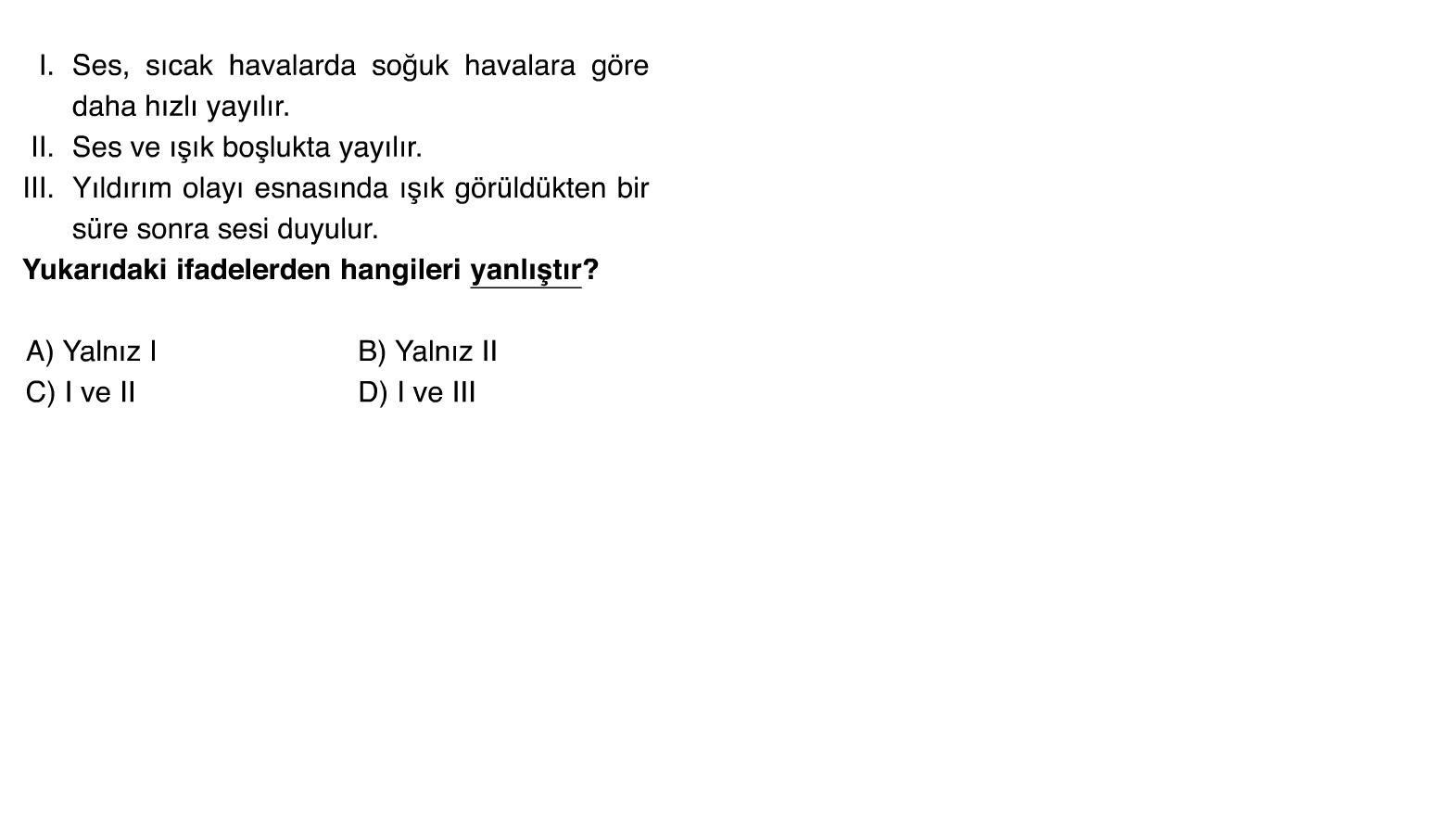 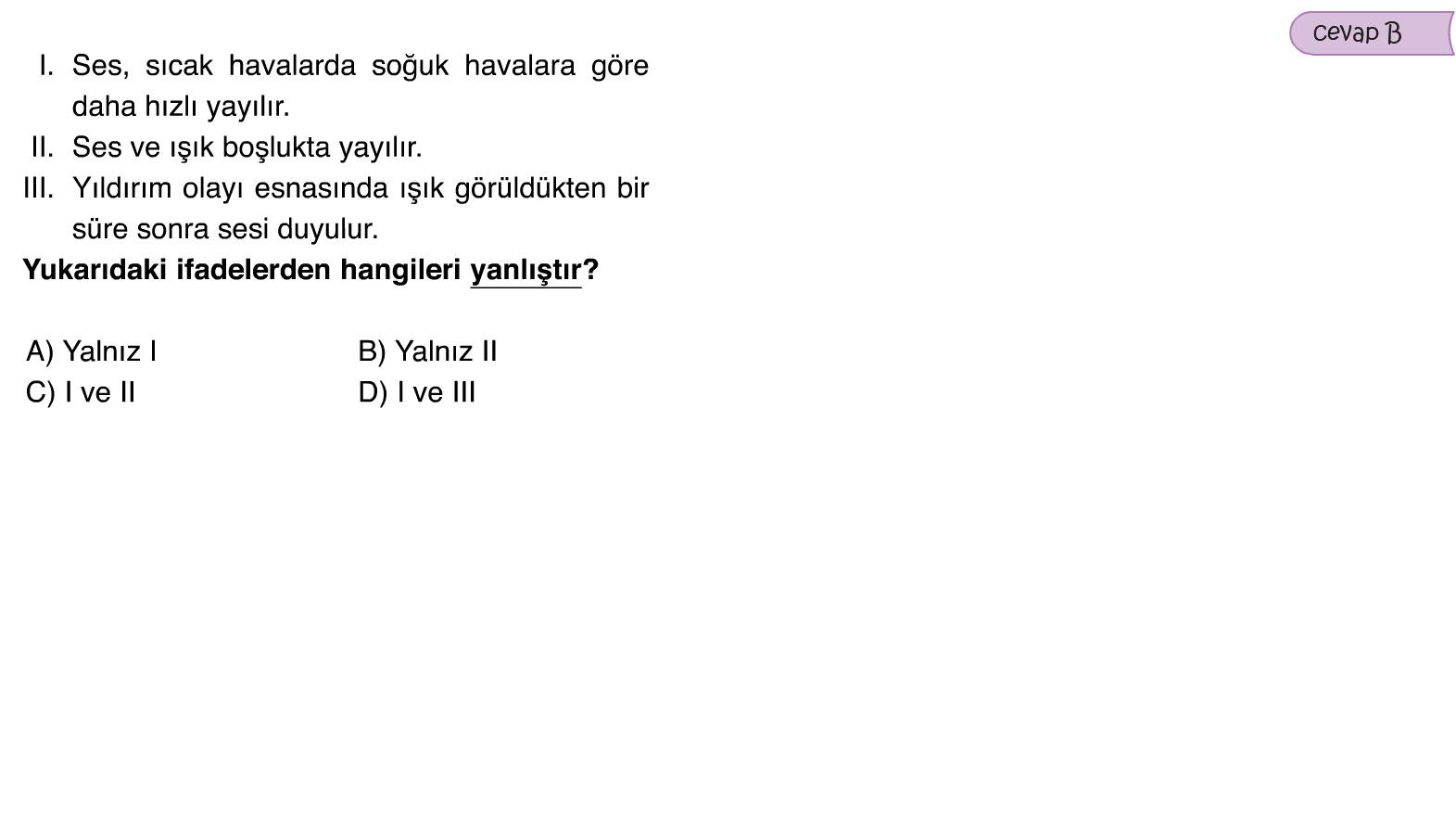 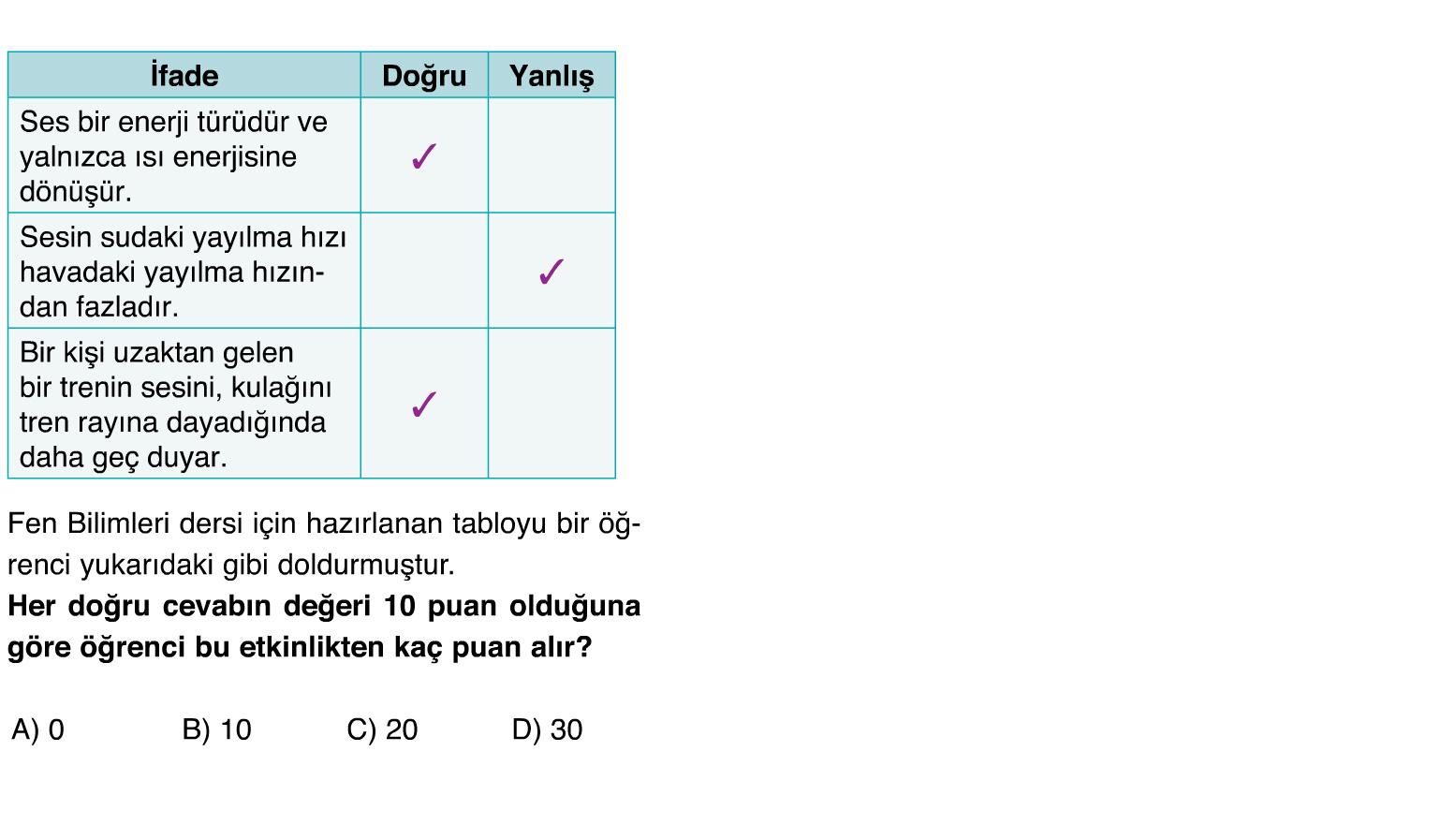 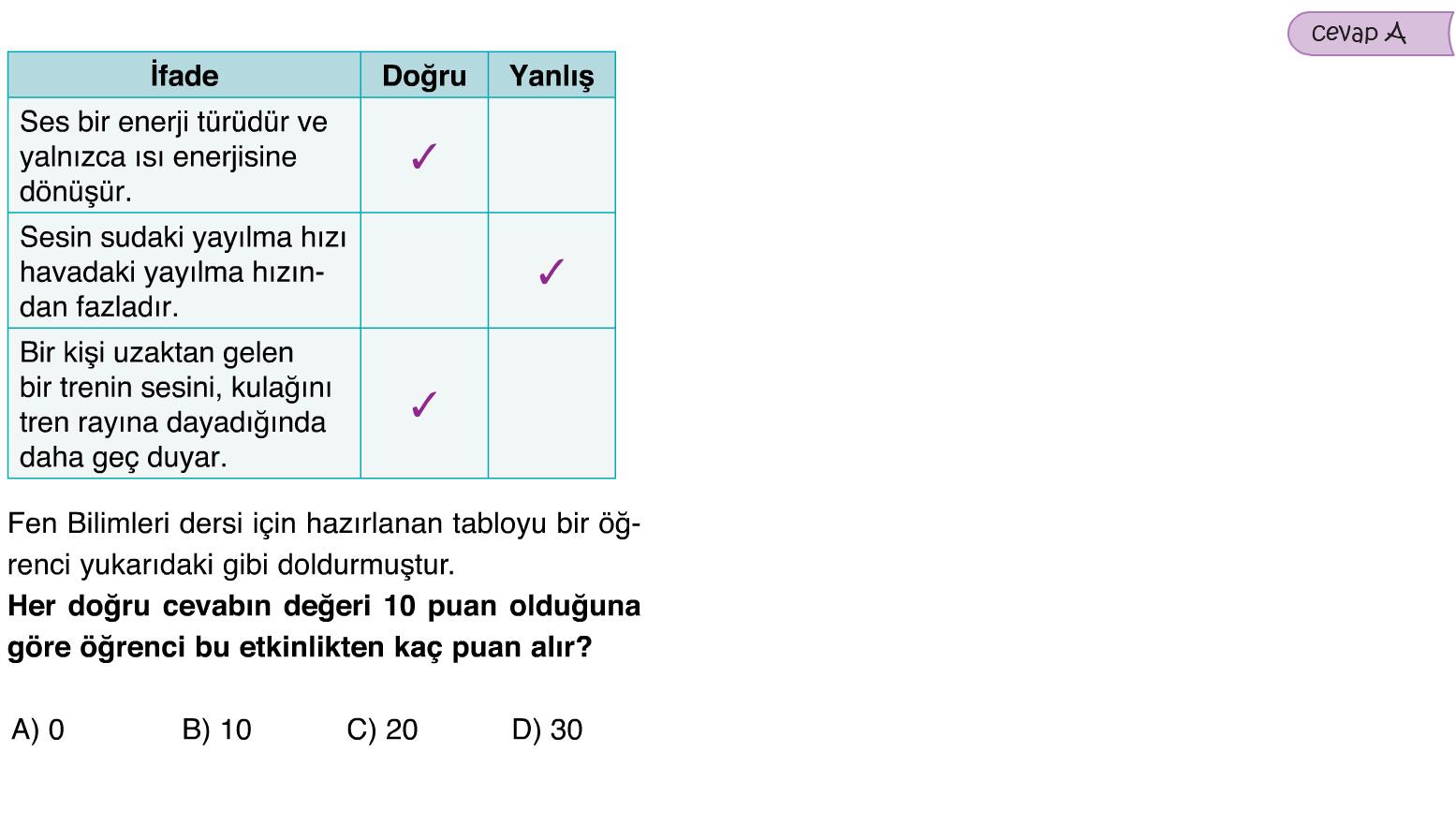